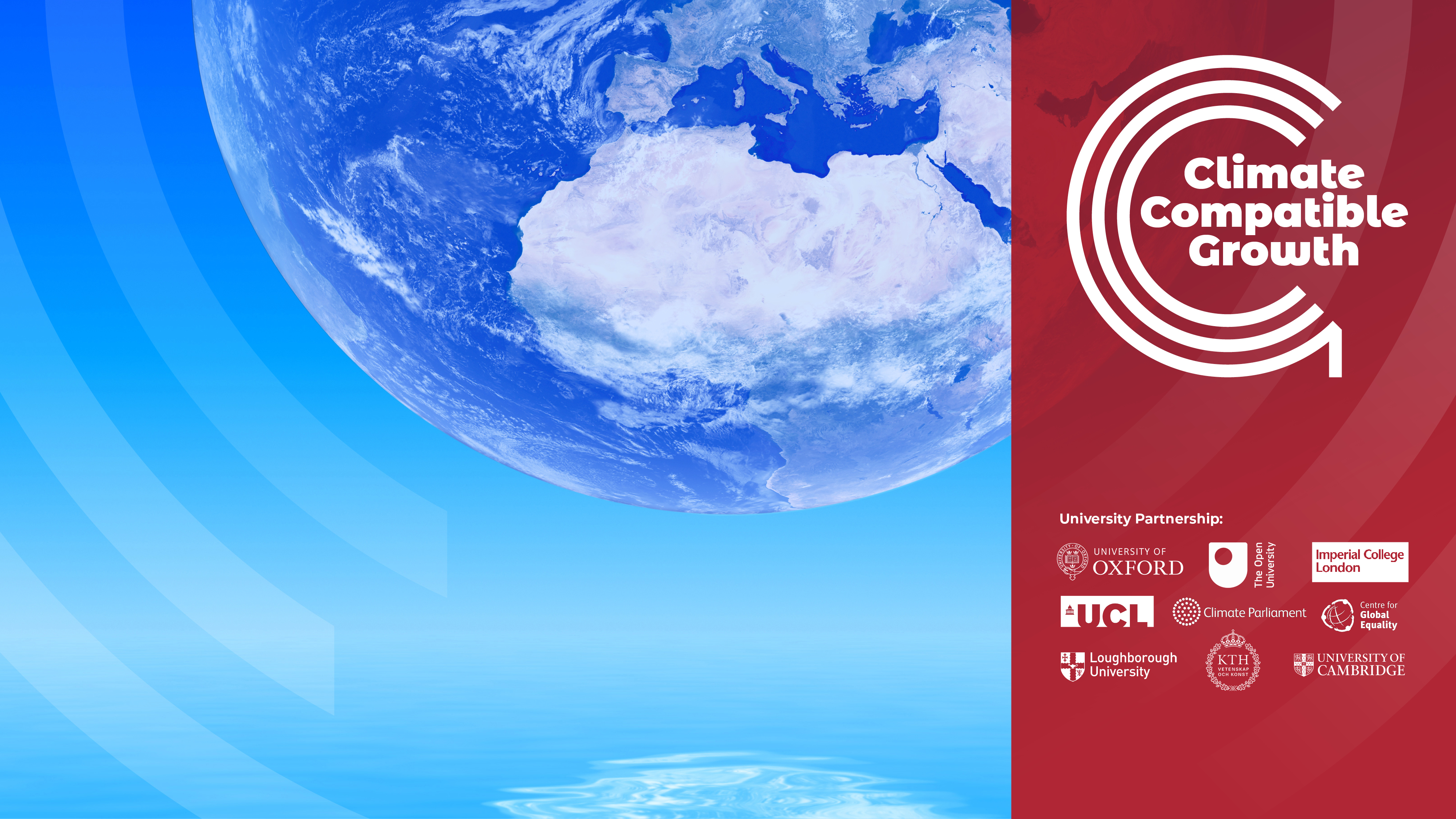 Energy and Flexibility Modelling
LECTURE 10 ENERGY SECTORS, ELECTRIFICATION, AND SECTOR COUPLING
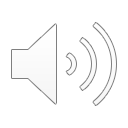 Version 1.0
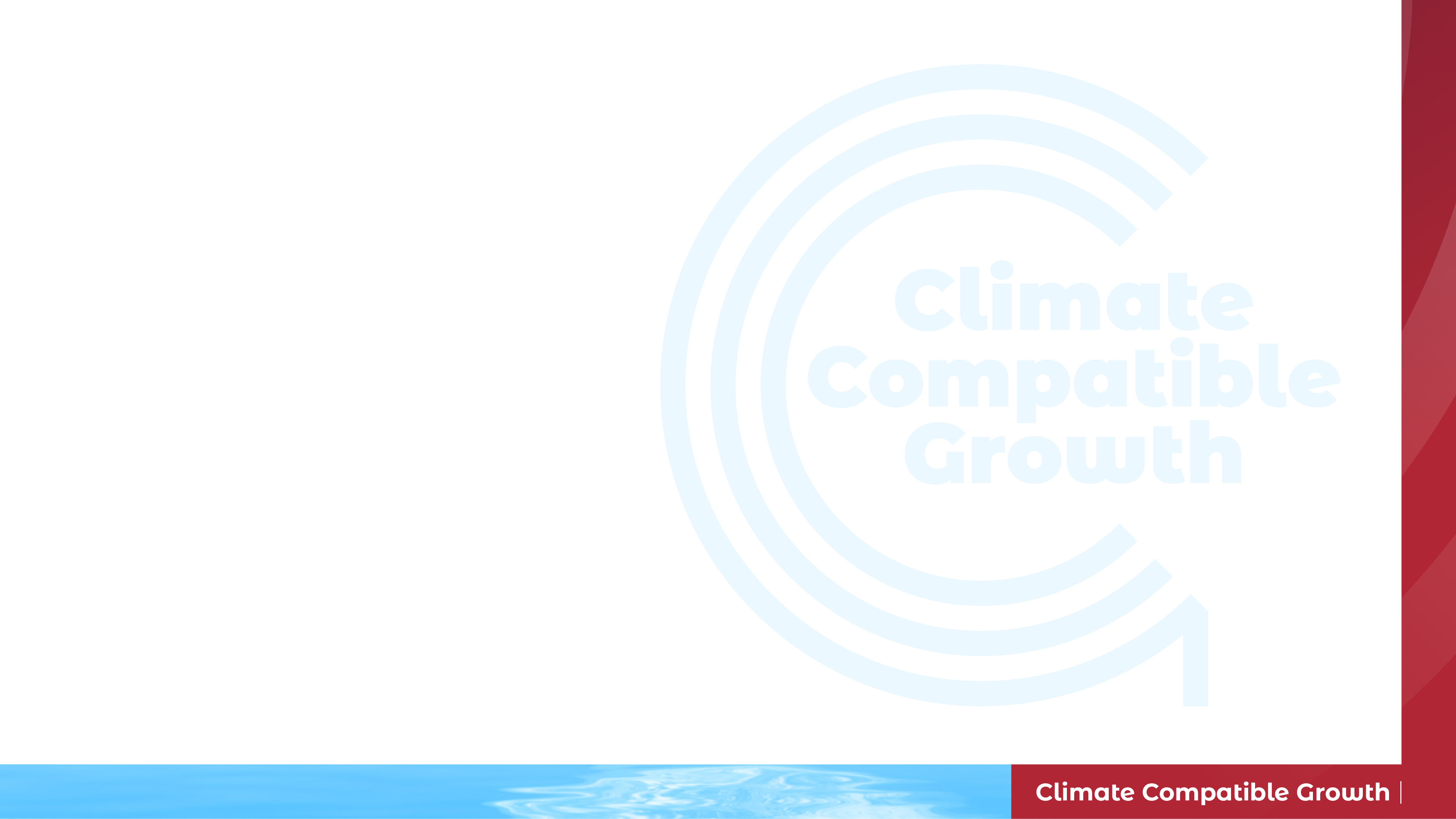 Learning Outcomes
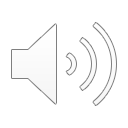 By the end of this lecture, you will be able to:
ILO1: Understand the role of the transport sector, its technologies, and the main energy and societal challenges
ILO2: Understand the role of the residential sector, its technologies, and the main energy and societal challenges
ILO3: Understand the role of the industrial and commercial sectors, their technologies, and the main energy and societal challenges
ILO4: Recall the main concepts and practices related to energy system electrification and sector coupling
Course Name
MINI LECTURE NUMBER & NAME
Mini Lecture Learning Objective
2
[Speaker Notes: Welcome to lecture 10 of this course. After this lecture you will be able to:
Understand the roles of the transport, residential, industrial, and commercial sector, as well as their technologies and main energy and societal challenges
Recall the main concepts and practices related to energy system electrification and sector coupling]
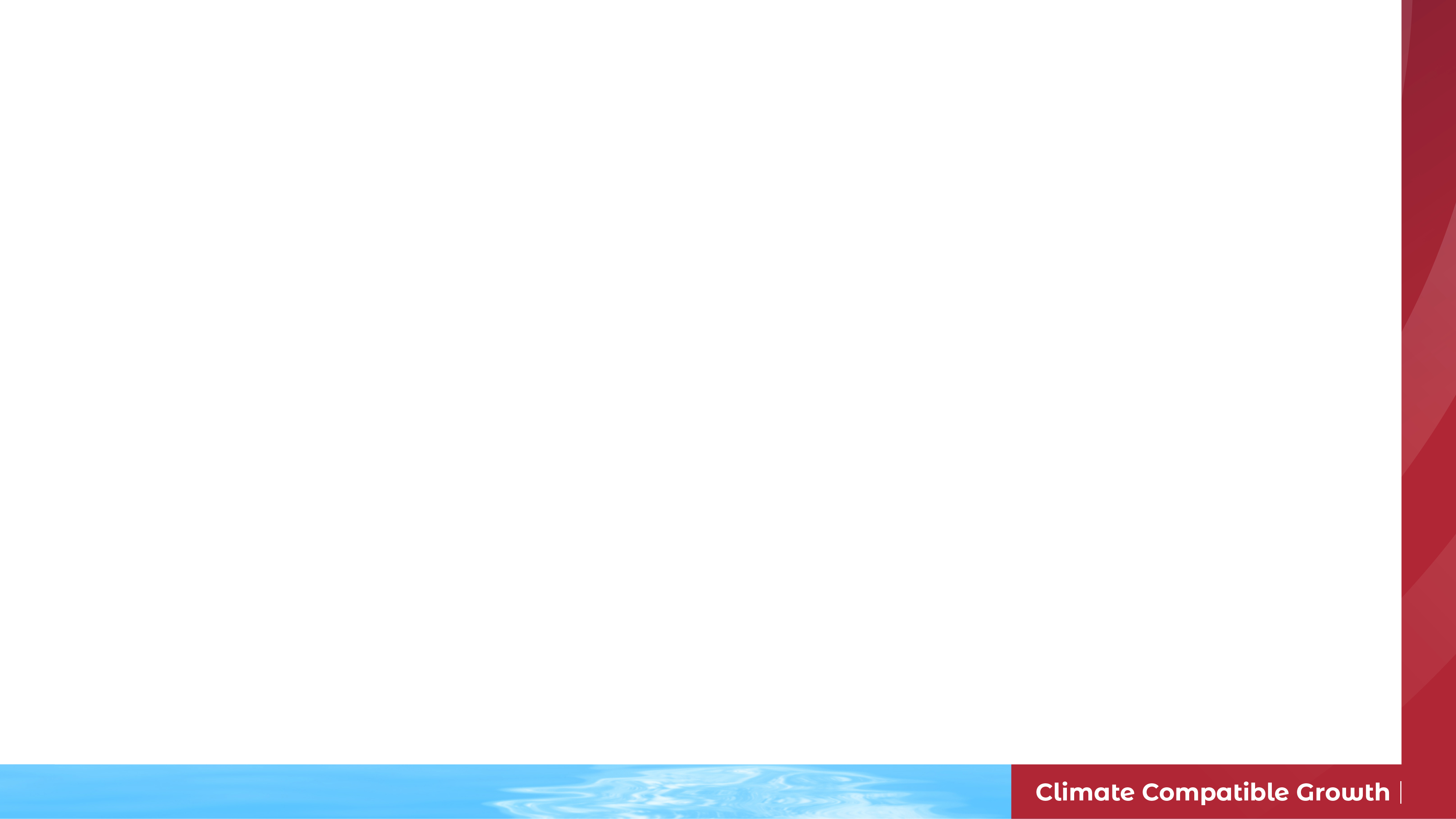 10.1 The Transport Sector
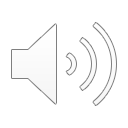 10.1.1 Overview of the Transport Sector and its Demands
Transport modes and fuel share in the EU:
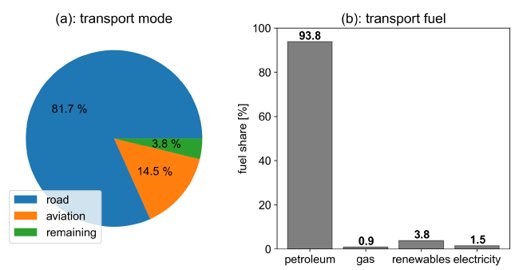 (Arens et al. 2020, image, licensed under CC BY 4.0)
3
[Speaker Notes: The transport sector plays a key role in modern society – it is essential to many of us on a daily basis and facilitates global trade. In the last few decades, the use of transport has been on the rise globally, as more and more people gain access to vehicles and have lifestyles built around easy access to transport. There are several different modes of transport; however, generally road transport is used most, as shown on this diagram of transport mode and fuel shares in the E.U. We can also see from this diagram that over 90% of fuel used in the E.U. transport sector is petroleum-based. There is a very similar pattern in most regions of the world, with the transport sector being incredibly reliant on petroleum products. As we have seen in previous lectures, this creates challenges due to the unsustainability of fossil fuels. We will look at the challenges faced by the transport sector in more detail in later slides, as well as gaining an insight into the innovation that may help to overcome them.]
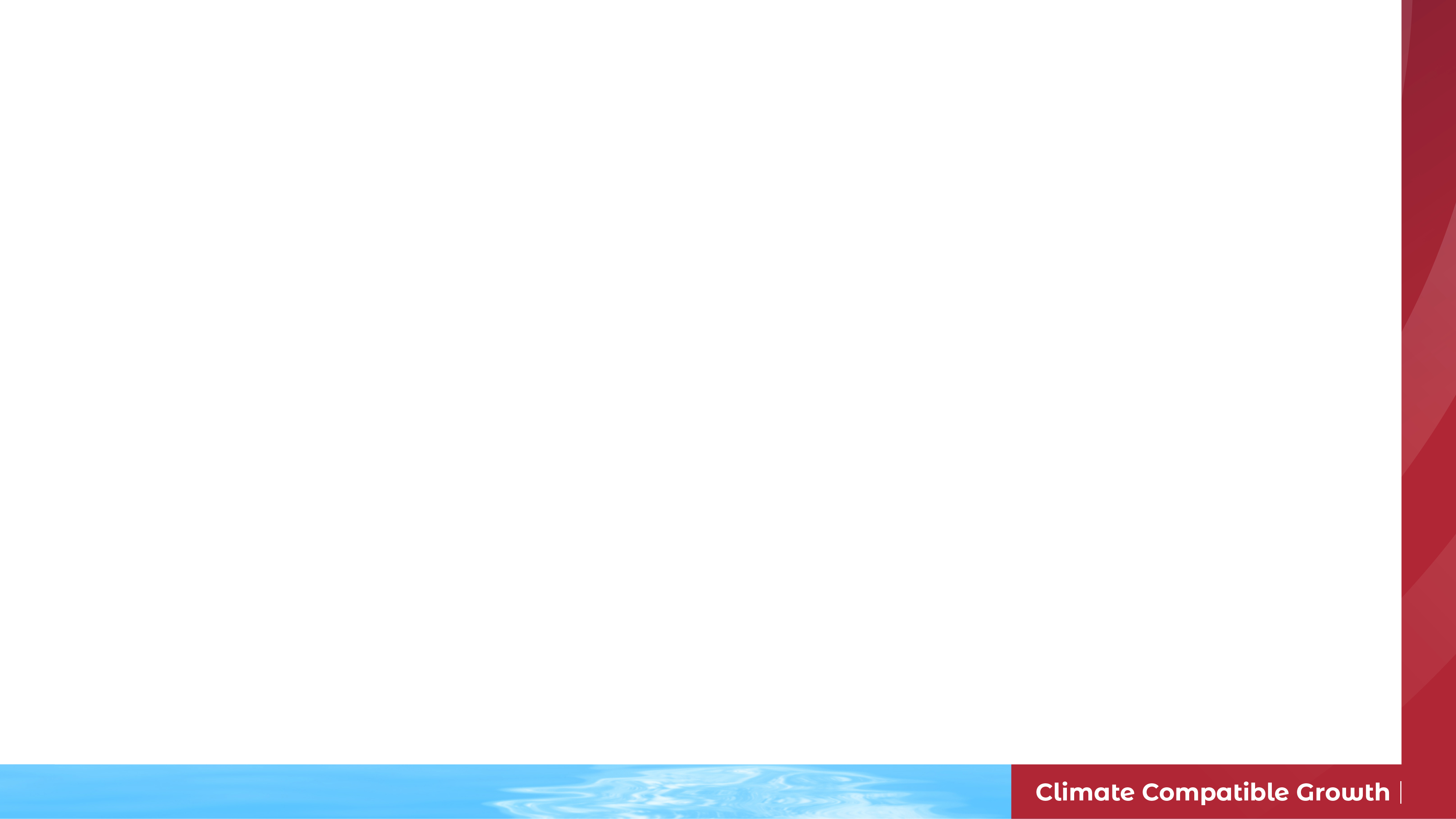 10.1 The Transport Sector
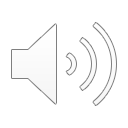 10.1.2 Transport Sector Technologies
As well as road transport, it is important to consider other subsectors such as shipping and aviation
Transport technologies have historically relied on oil products
Conventional vehicles still dominate, but electric alternatives are on the rise 
A range of transport technologies can be modelled in OSeMOSYS
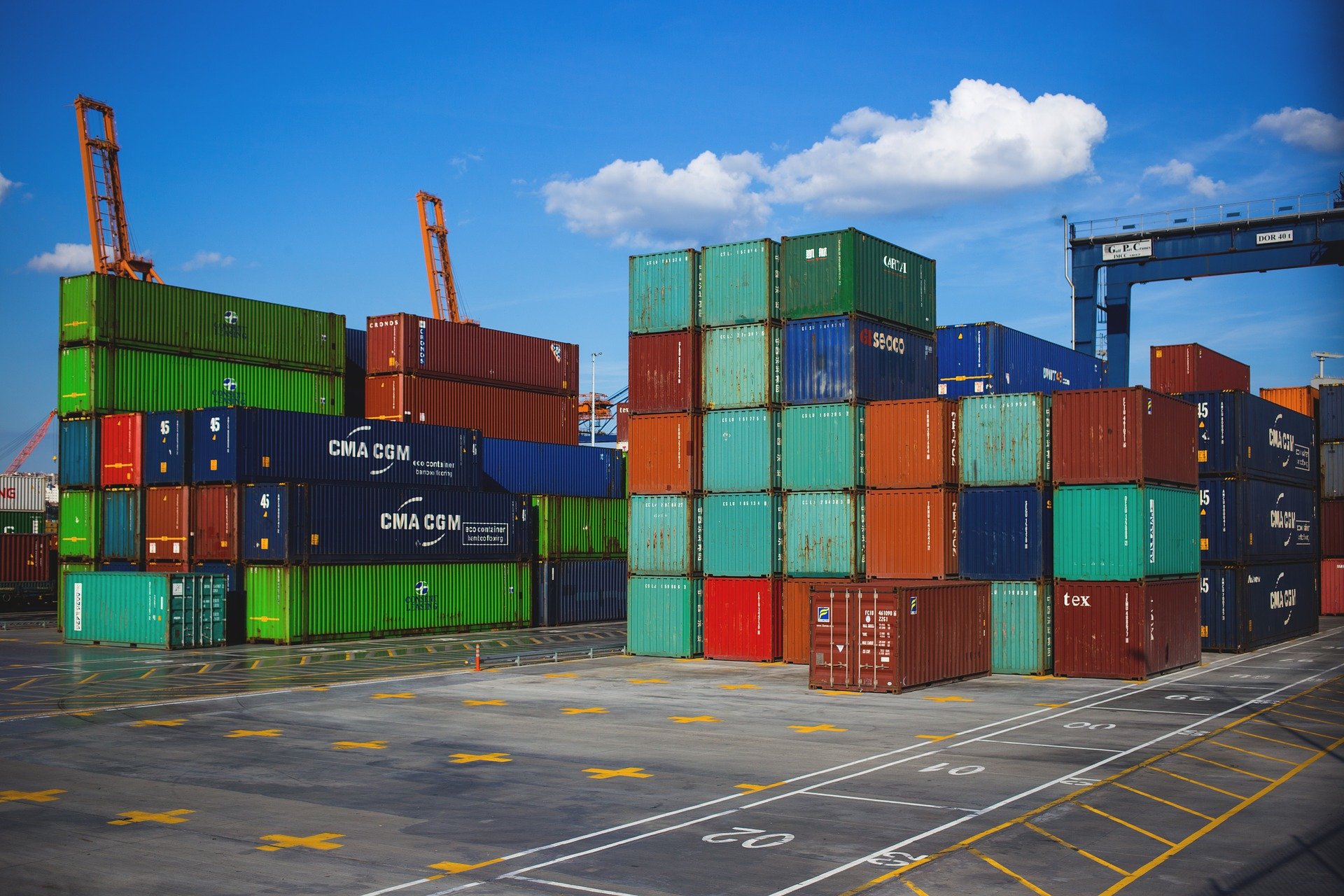 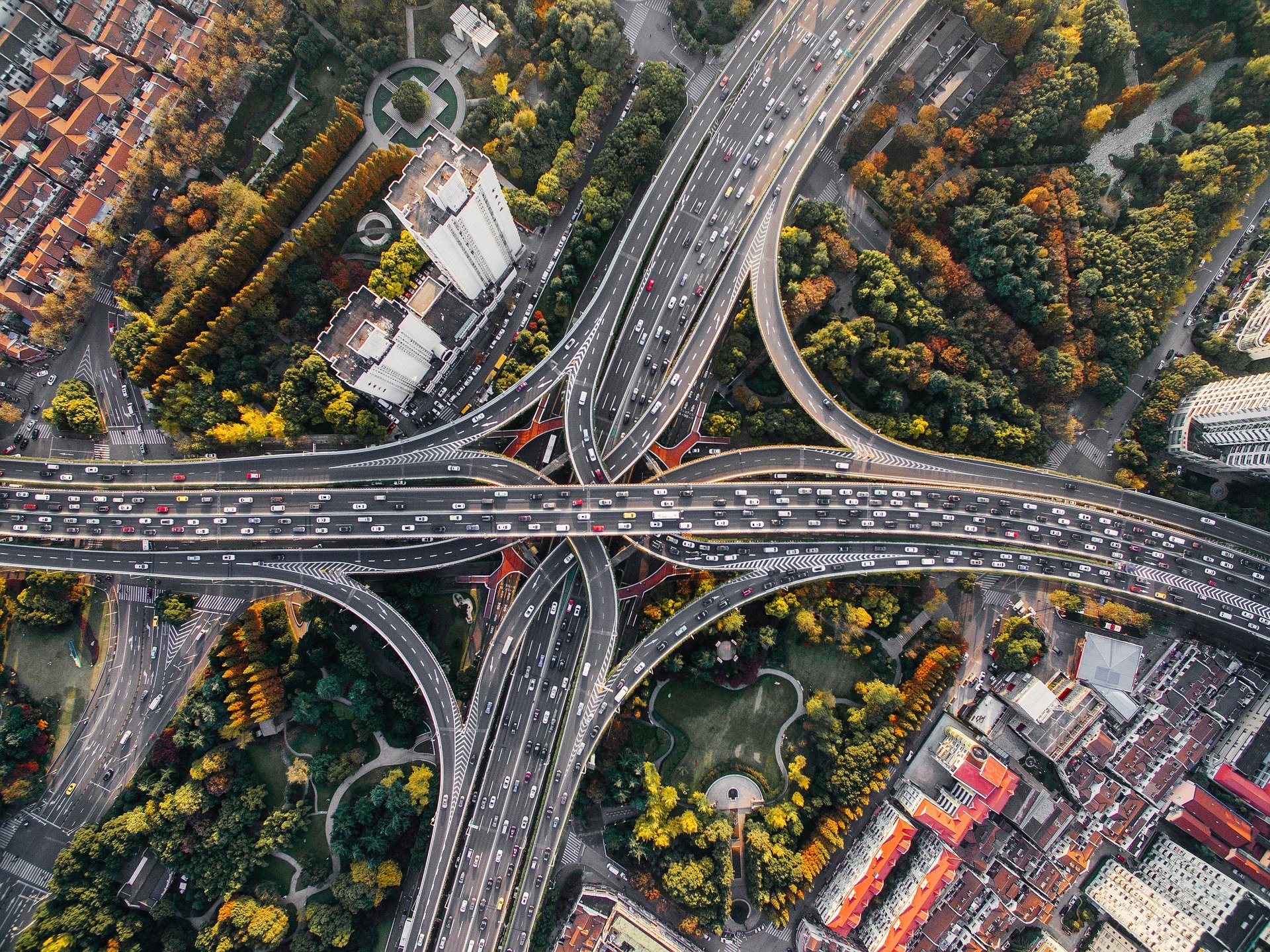 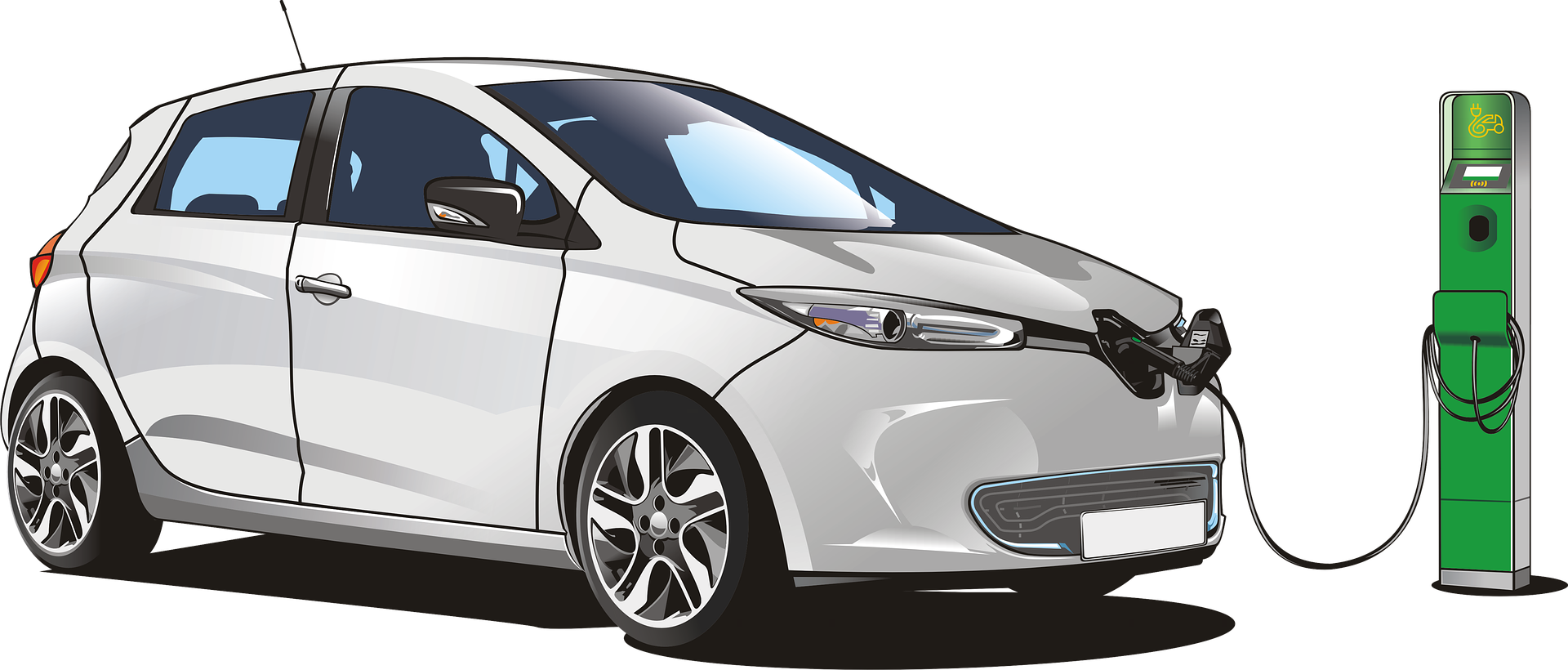 4
[Speaker Notes: Even though road transport is often the dominant transport mode, it is also important to consider others such as shipping and aviation. Shipping and aviation have key roles in freight, and global trade relies heavily on both of these transport modes. Each mode of transport uses different technologies and has different challenges and performance requirements. As we saw on the previous slide, the transport sector is very reliant on oil products. This means that most transport technologies, including cars, motorbikes, ships, and planes, are fuelled solely by oil products, creating huge demands for fossil fuels. Although oil-fuelled technologies still dominate, alternative technologies have been on the rise in recent years. The main area of growth has been in electric vehicles. Cars, motorbikes, and buses fuelled by electricity have seen huge reductions in cost and improvements in performance, allowing their market share to become significant in many countries. Electric mobility is a key area of innovation in the transport sector that could have a pivotal role in overcoming the sector's challenges, as we will see next. We can model different transport technologies in OSeMOSYS using specific performance parameters and costs.]
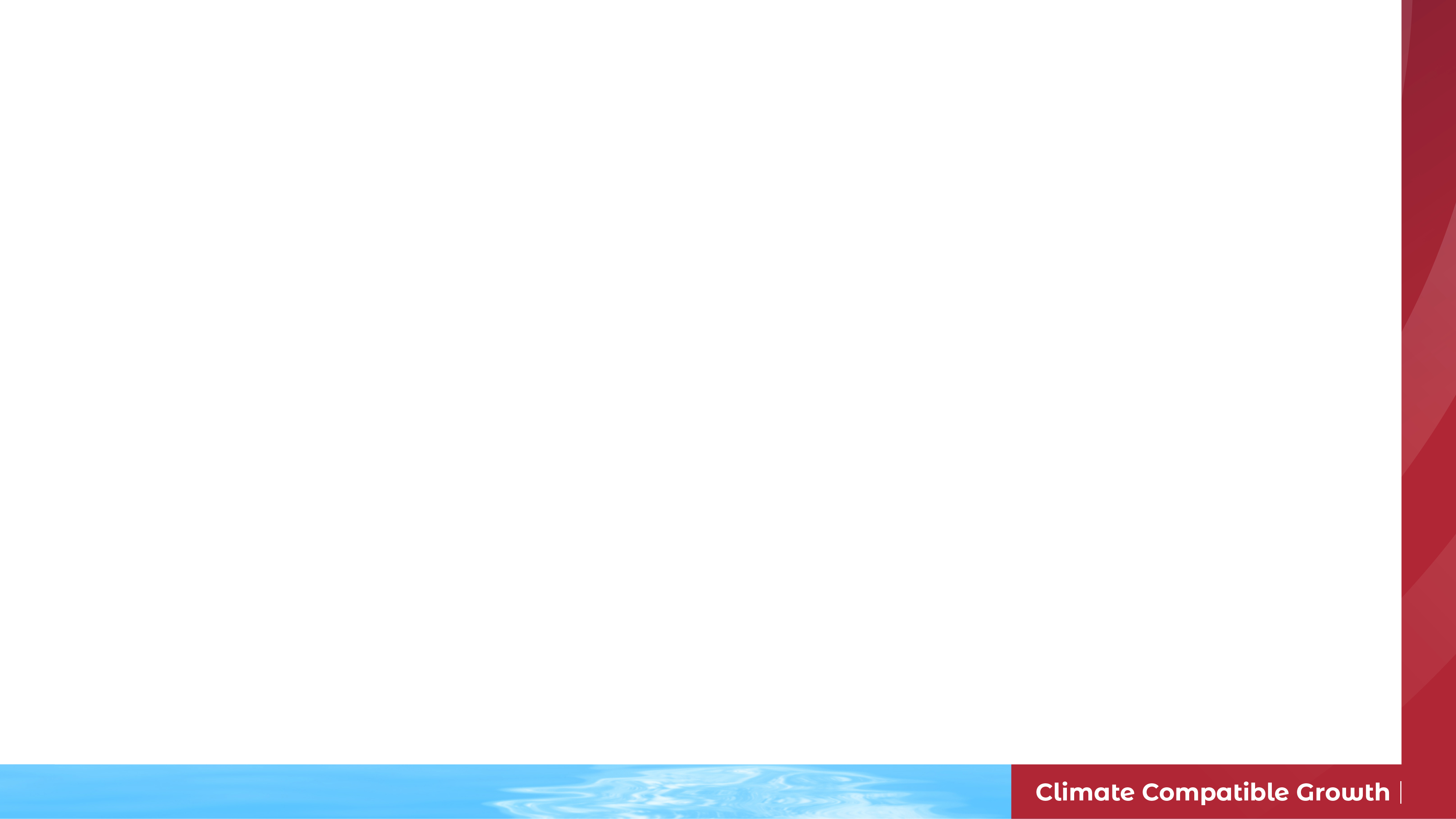 10.1 The Transport Sector
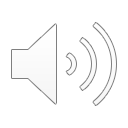 10.1.3 Transport Sector Challenges
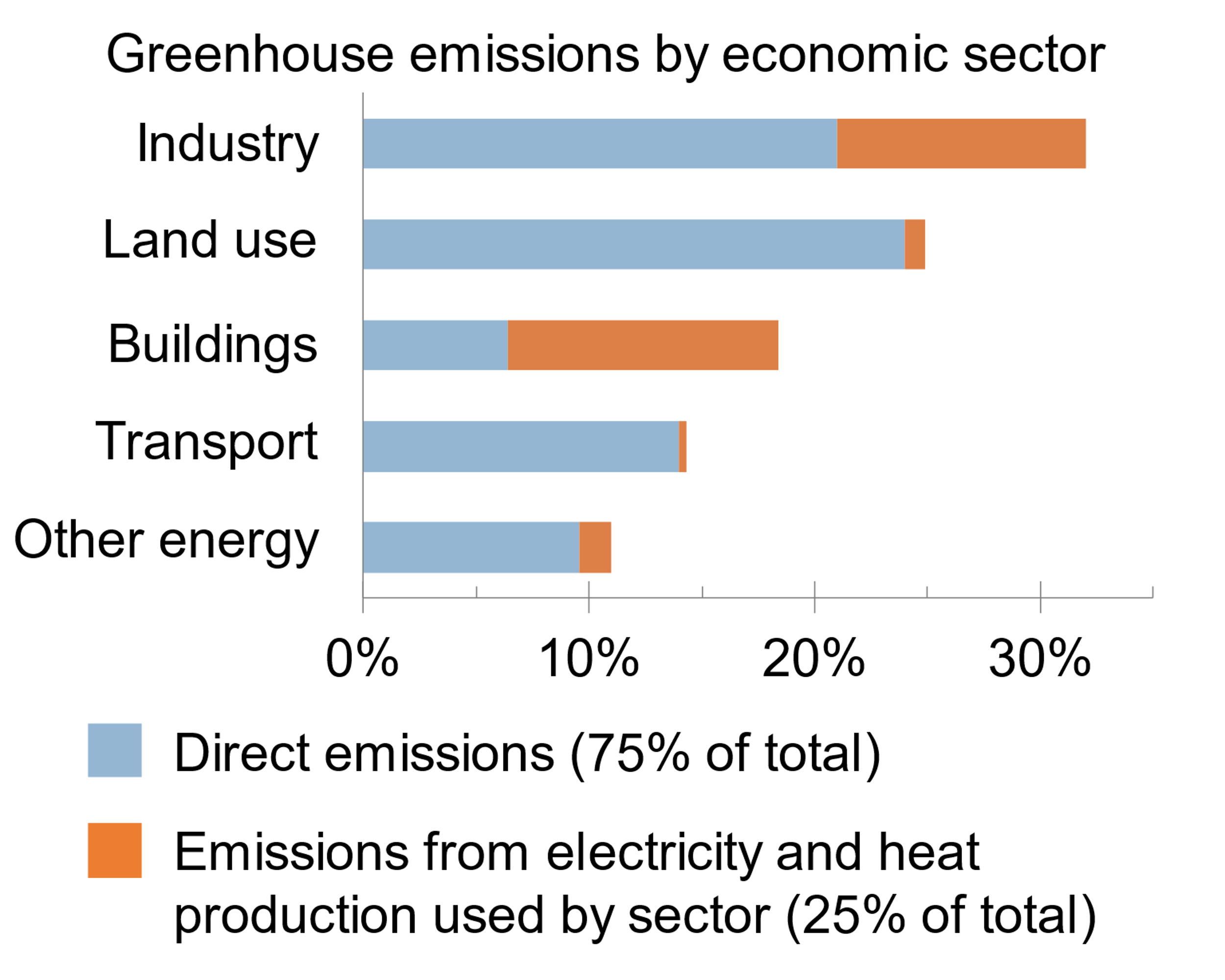 (Efbrazil, image, licensed under CC BY-SA 4.0)
5
[Speaker Notes: This figure shows an estimate of the share of global greenhouse gas emissions by sector. We can see that the transport sector is estimated to be responsible for around 15% of global emissions. Scenarios consistent with meeting global climate change targets require transport sector emissions to rapidly decline. This is challenging for several reasons. Firstly, as we have seen on previous slides, the transport sector is highly reliant on fossil fuels. Even though new technologies such as electric vehicles are becoming more common, oil-fuelled technologies still dominate, and certain modes of transport are particularly difficult to decarbonize. For example, low-carbon shipping and aviation technologies are very expensive and immature, and they present logistical challenges such as the difficulty of storing large amounts of fuels that are less energy dense than oil products. Additionally, transport demand is likely to grow as developing countries advance their infrastructure and economies. This could cause an increase in transport emissions unless low-carbon technologies are readily available.]
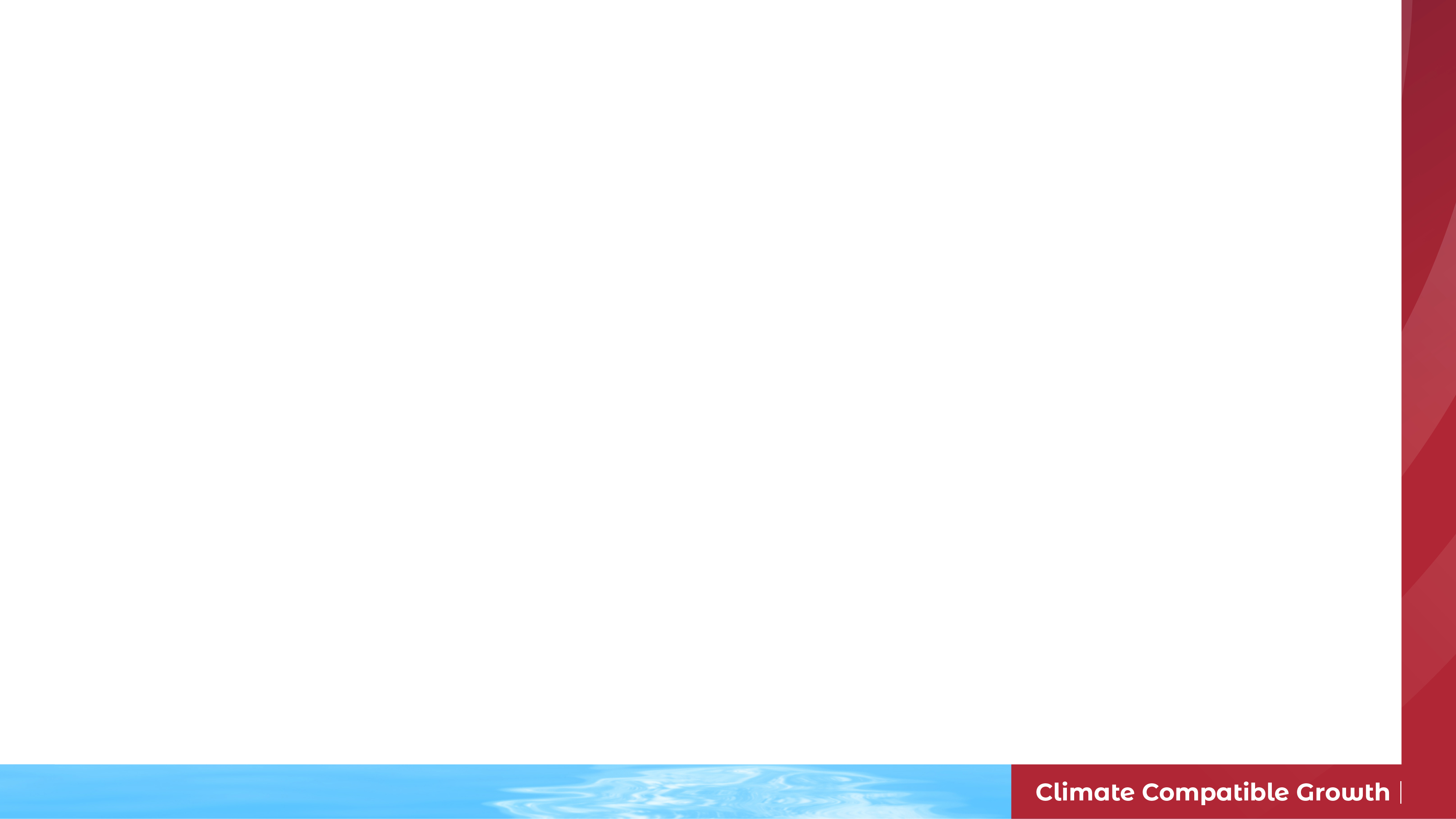 10.1 The Transport Sector
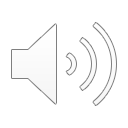 10.1.4 Innovation in the Transport Sector
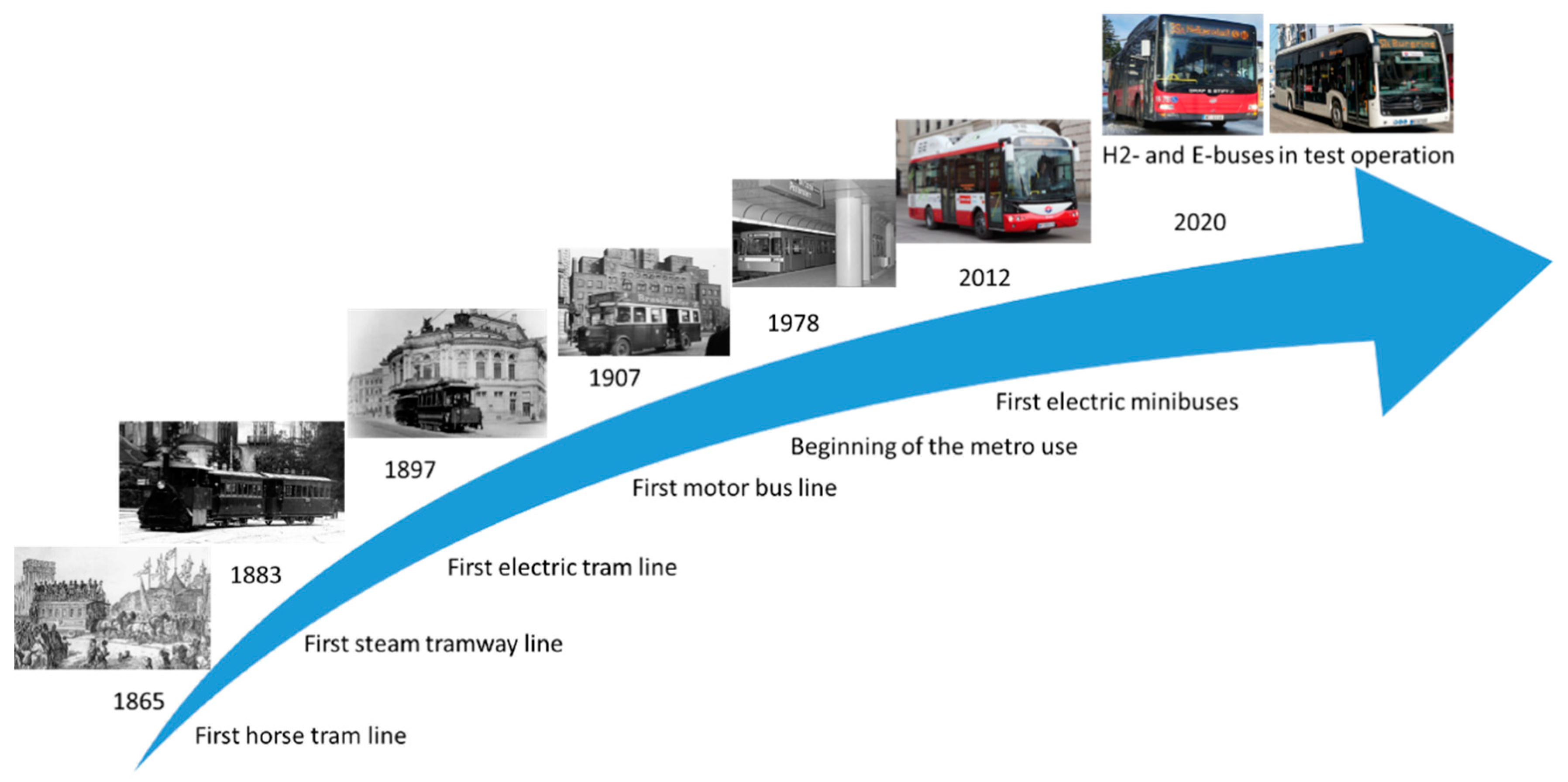 (Ajanovic et al. 2021, image licensed under CC BY 4.0)
6
[Speaker Notes: We will now look at examples of innovation in the transport sector that could help overcome these challenges. This image, from a study on transport innovation in Vienna, charts the development of new road transport technologies. The development of electric road vehicles is a huge advance in decarbonizing transport, potentially allowing a large decrease in the oil demand for transport. These vehicles have become more affordable and accessible as several countries have developed the infrastructure required, such as networks of charging points. Electric vehicles are powered by a battery, which has to be charged up once the stored electricity is depleted. Advances in battery technologies mean that electric cars can now drive hundreds of miles before needing to be charged. There has also been innovation in public transport, including development of electric buses. This diagram also shows a hydrogen bus. Hydrogen transport technologies are complex; however, the key point is that they have a motor fuelled by hydrogen, which does not produce any carbon dioxide emissions as a by-product. Both hydrogen and electric technologies could play key roles in decarbonizing the transport sector. It is important to note that these technologies are not without their challenges. For example, the emissions savings presented by electric vehicles can be reduced if the electricity is generated by a fossil power plant. For this reason, it is important to have a view of the whole system when planning for decarbonization.]
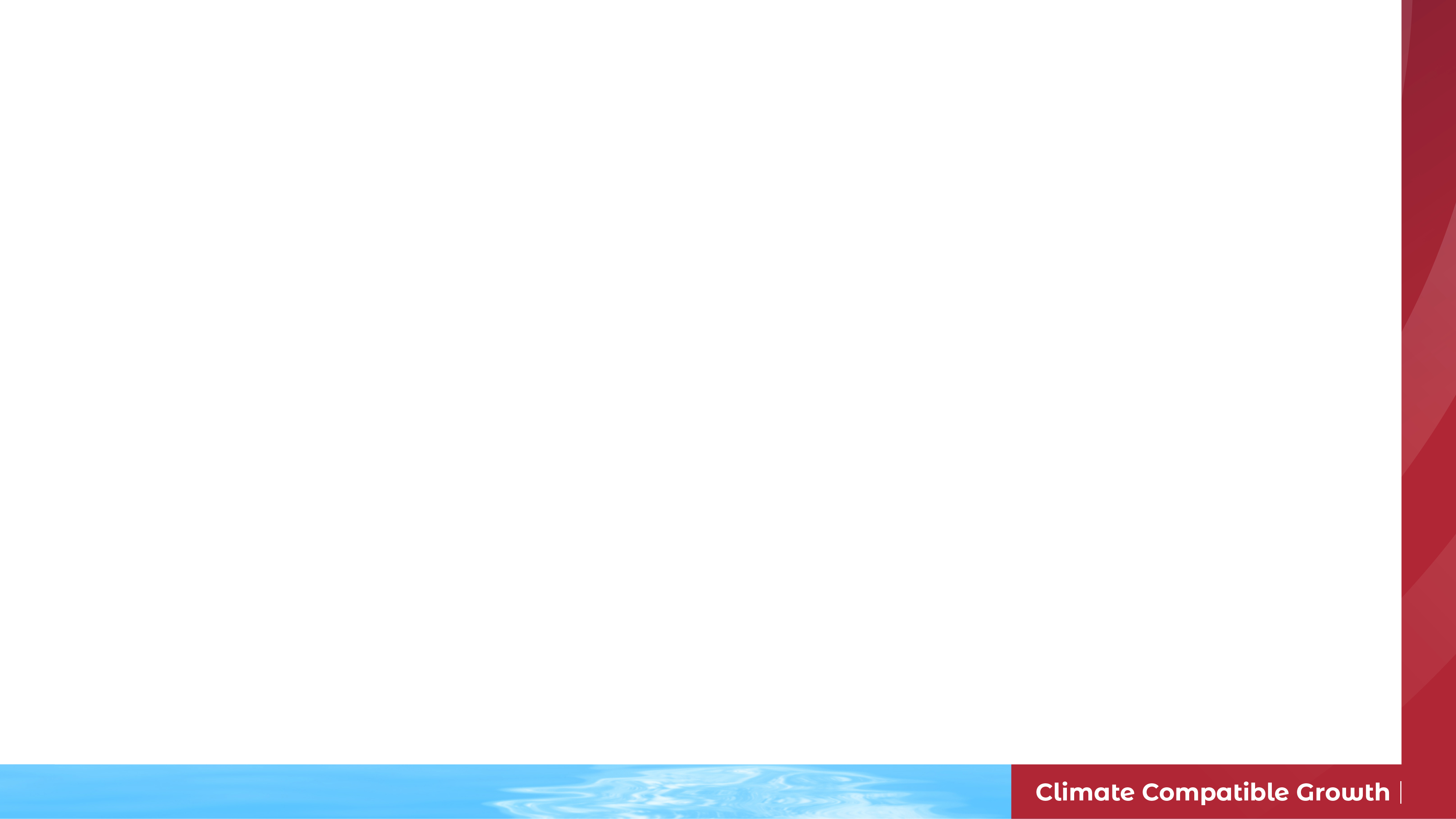 10.1 The Transport Sector
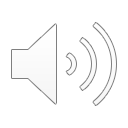 10.1.5 The Transport Sector in OSeMOSYS
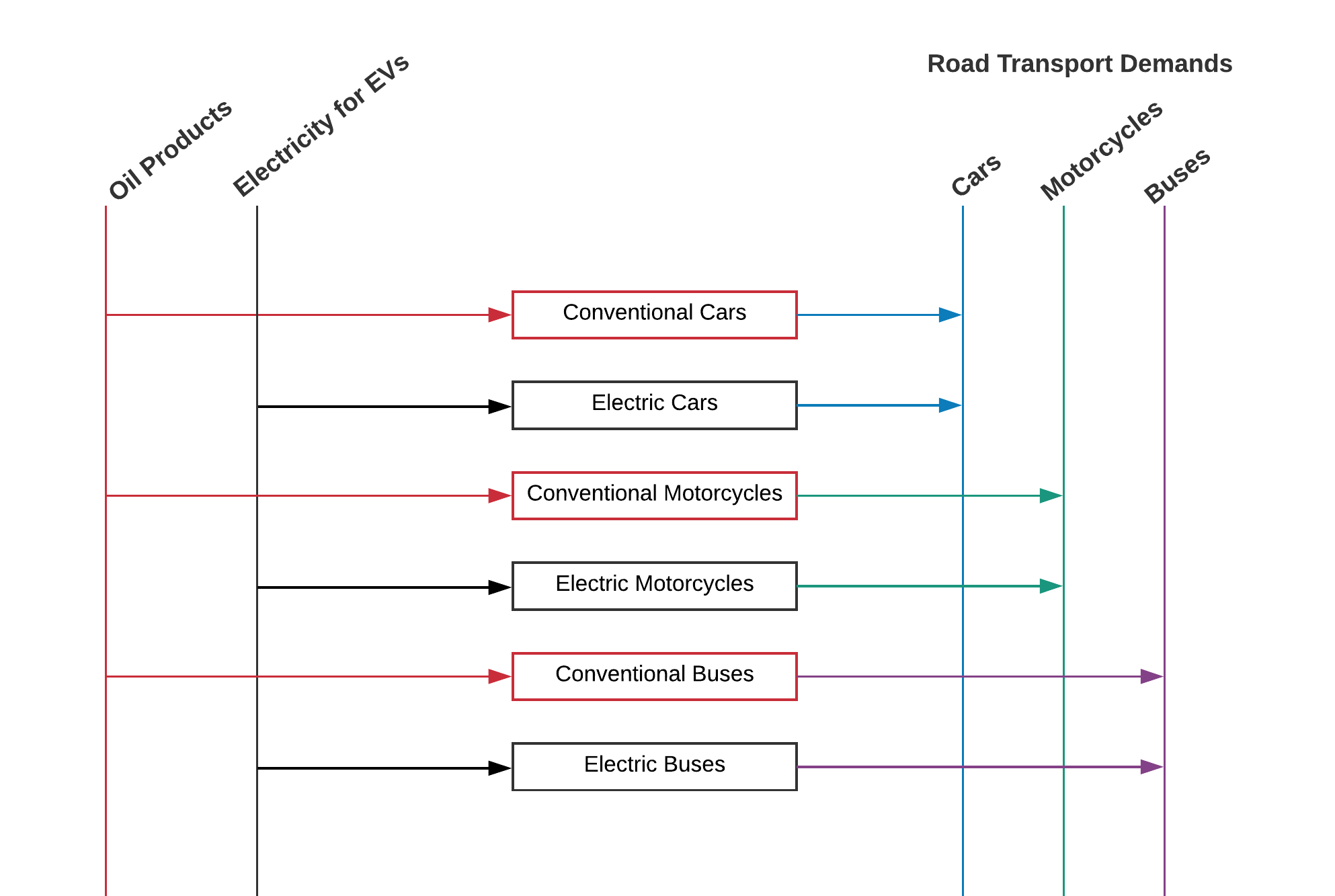 7
[Speaker Notes: This diagram shows a snapshot of a Reference Energy System set up to model road transport demands and technologies. There are conventional technologies, fuelled by oil products, and electric technologies, fuelled by electricity. Road transport demand has been split into three categories of transport demand: cars, motorcycles and buses. We can model conventional and electric vehicles using specific performance data for each technology. For example, we can use the Input Activity Ratio parameter to consider the efficiency and input fuel of each technology, and we can use the capital, fixed, and variable cost parameters to consider their costs. Road transport demand data can be sourced from national energy balances, and we can divide this between cars, motorcycles, and buses based on the split of transport by mode in the country. 
By running an OSeMOSYS model with a consideration of the transport sector like this, we can see the cost and emissions implications of different technology options. For example, we could perform a least-cost run of the model to find out when electric transport technologies are likely to become more economic than conventional technologies, which would be linked to fuel prices, technology costs, and performance parameters. Or, we could run the model with a limit on annual carbon dioxide emissions in future years, allowing us to work out when a shift to low-carbon transport would be needed and at what scale. This type of analysis can inform policymaking.]
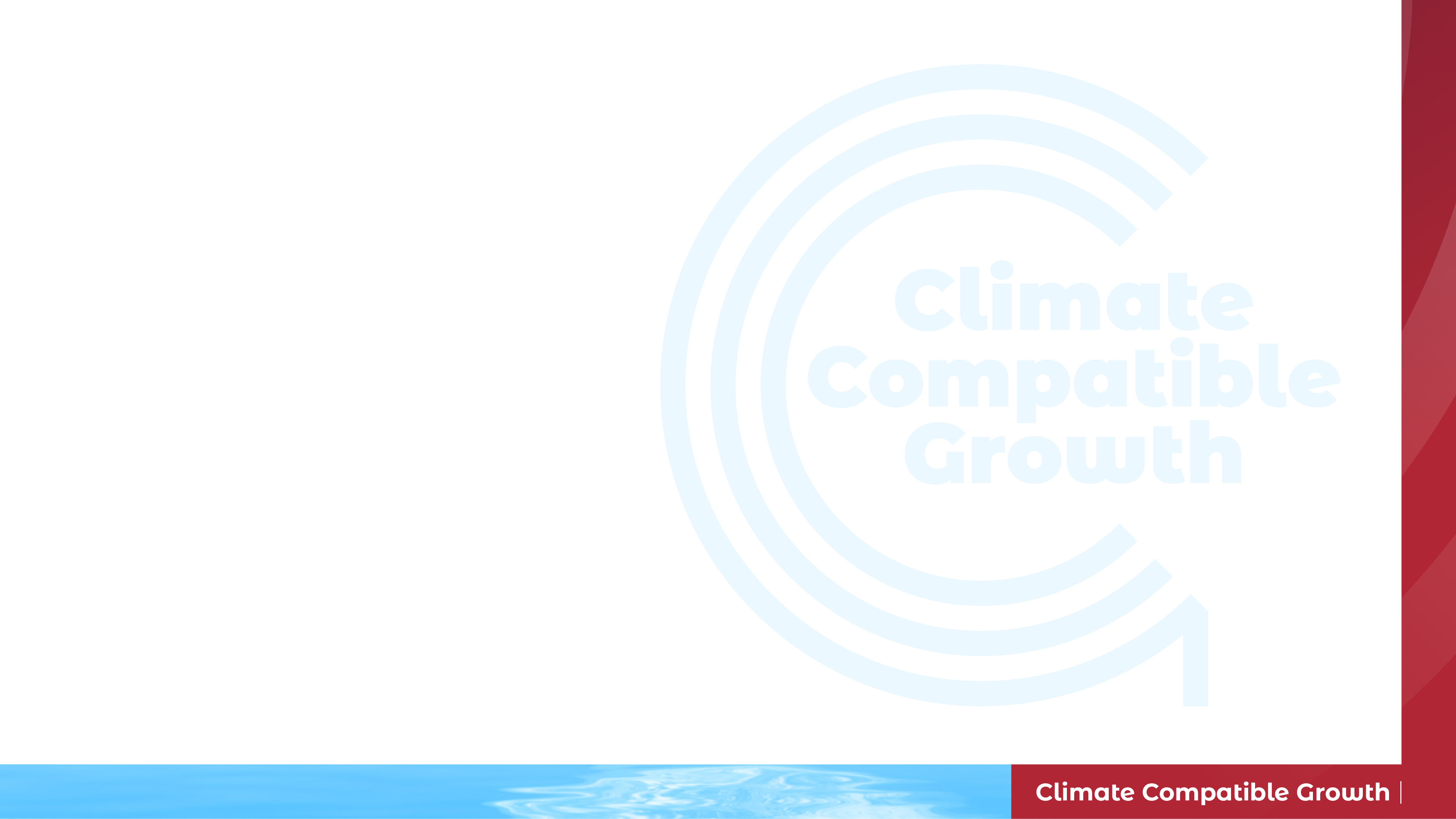 Lecture 10.1 References
Arens, S.; Schlüters, S.; Hanke, B.; Maydell, K.v.; Agert, C. Sustainable Residential Energy Supply: A Literature Review-Based Morphological Analysis. Energies 2020, 13, 432. https://doi.org/10.3390/en13020432
Ajanovic, A.; Siebenhofer, M.; Haas, R. Electric Mobility in Cities: The Case of Vienna. Energies 2021, 14, 217. https://doi.org/10.3390/en14010217
Course Name
Mini Lecture Learning Objective
8
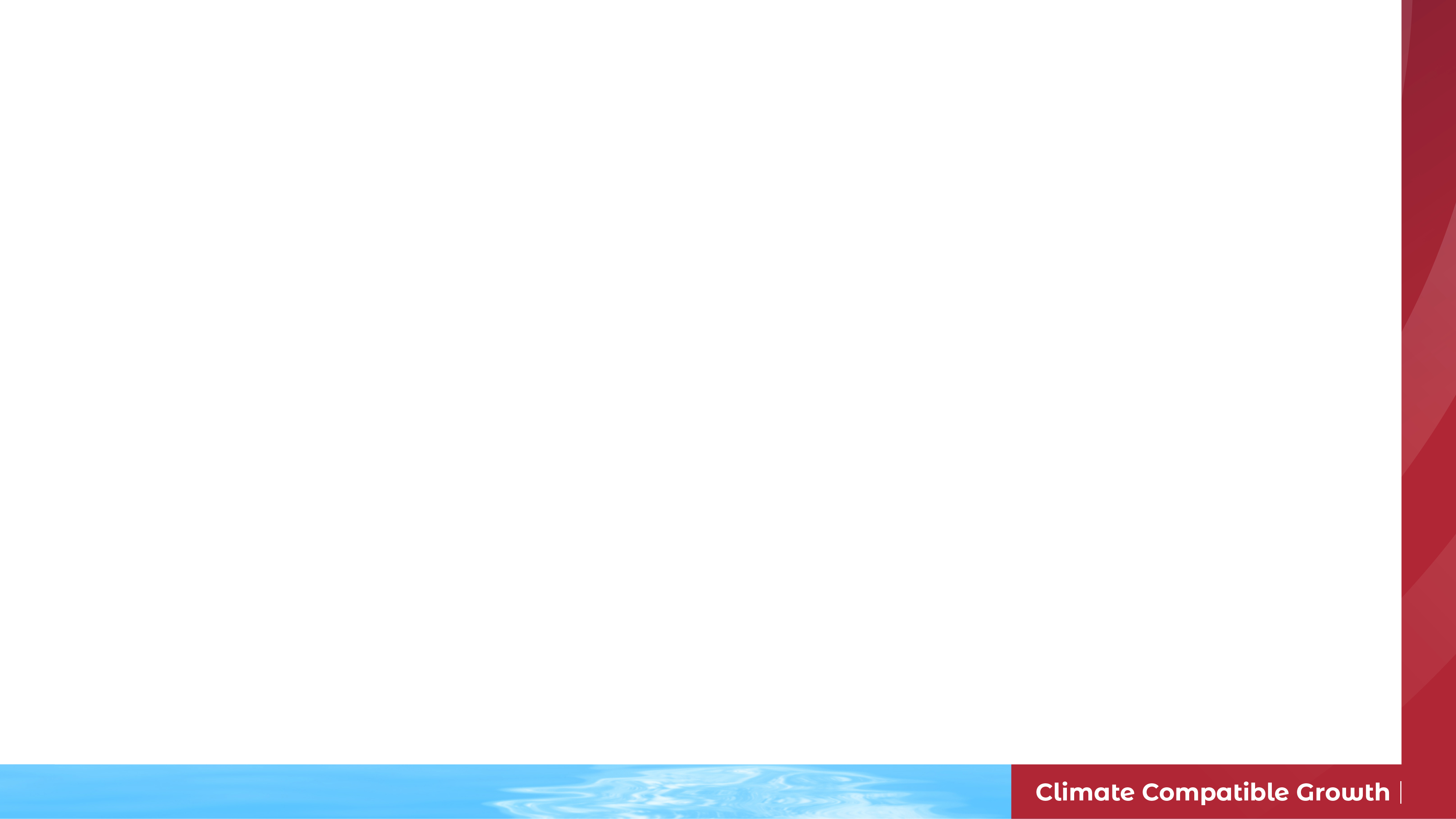 10.2 The Residential Sector
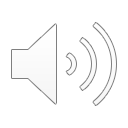 10.2.1 Overview of the Residential Sector and its Demands
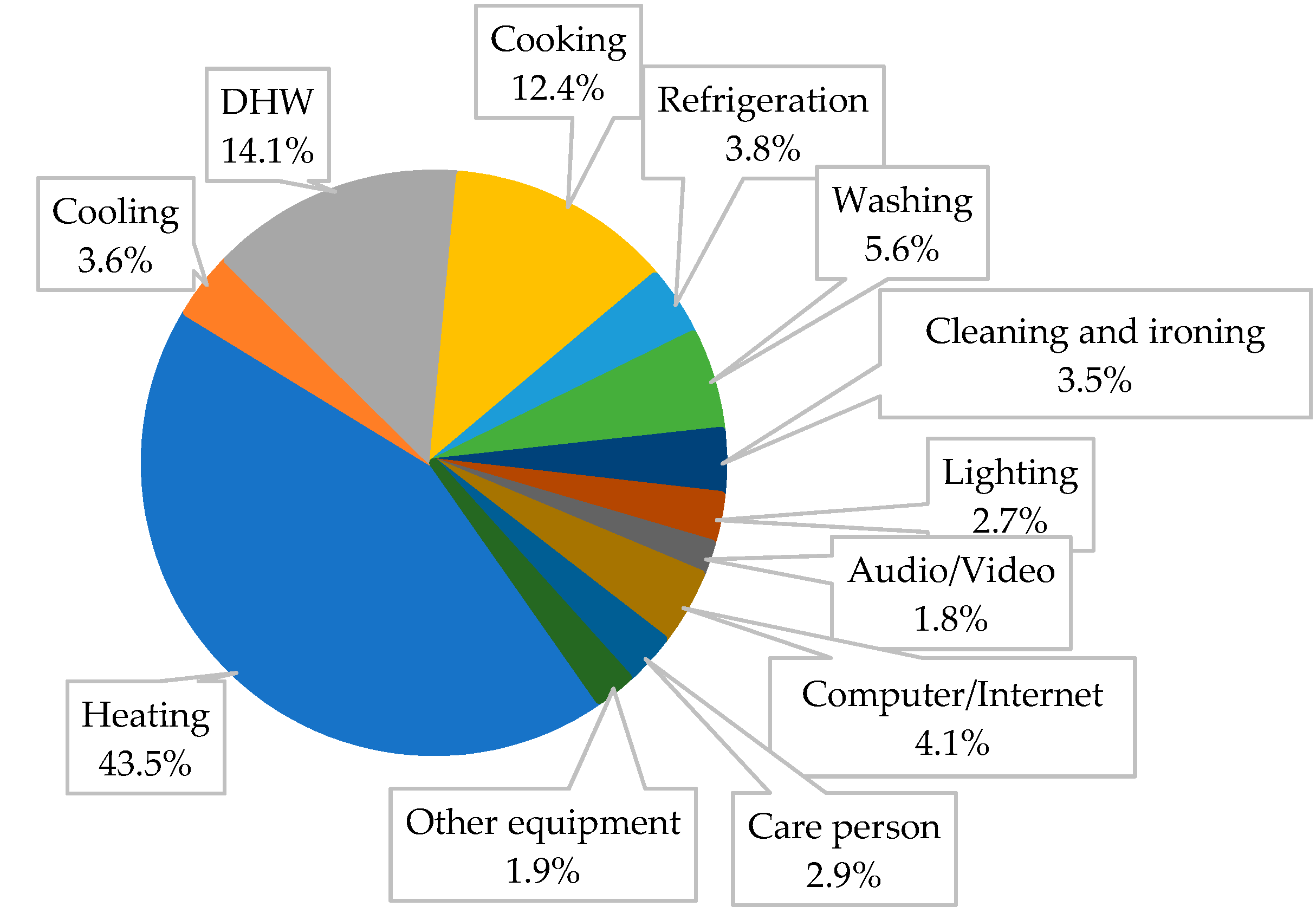 (Mancini et al. 2019, image, licensed under CC BY 4.0)
9
[Speaker Notes: Energy is used for many purposes in the residential sector, as seen on this pie chart, which shows the share of residential energy demand by task. We can see that energy is used in a range of ways, from heating and cooling to cooking, lighting, and electronic devices. The split of residential energy demand by task will vary across countries; this chart is an example based on survey results in Italy. However, the results would likely be different for countries with different climates, levels of development, and lifestyles. In addition, these factors mean the magnitude of residential energy demand varies by country. This is also strongly linked to the level of electricity access and availability of other fuels in the country. Residential activities can use different forms of energy; for example, cooking demand can be met with biomass, oil products, natural gas, or electricity. Again, the fuels used vary by country. Each fuel has different impacts and challenges, as we will see in later slides.]
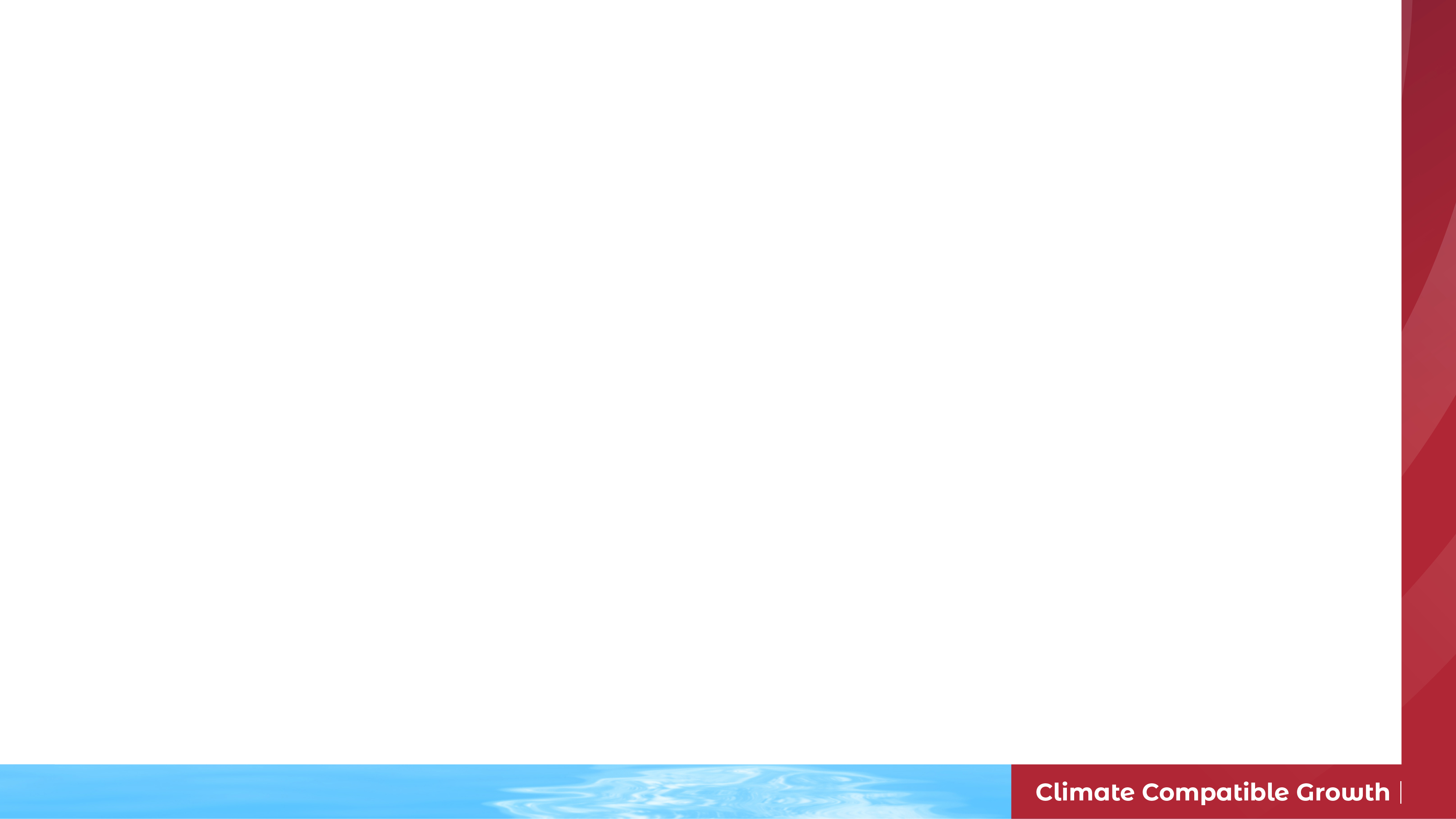 10.2 The Residential Sector
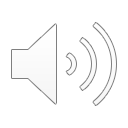 10.2.2 Residential Sector Technologies
Key residential technologies include lamps, cookstoves, heating and air conditioning systems, and other electrical appliances
Lamps, cookstoves, and heating technologies can run on several fuels, such as electricity, biomass, or kerosene – different options have different performance parameters and environmental impacts 
We can model residential technologies and demands in OSeMOSYS
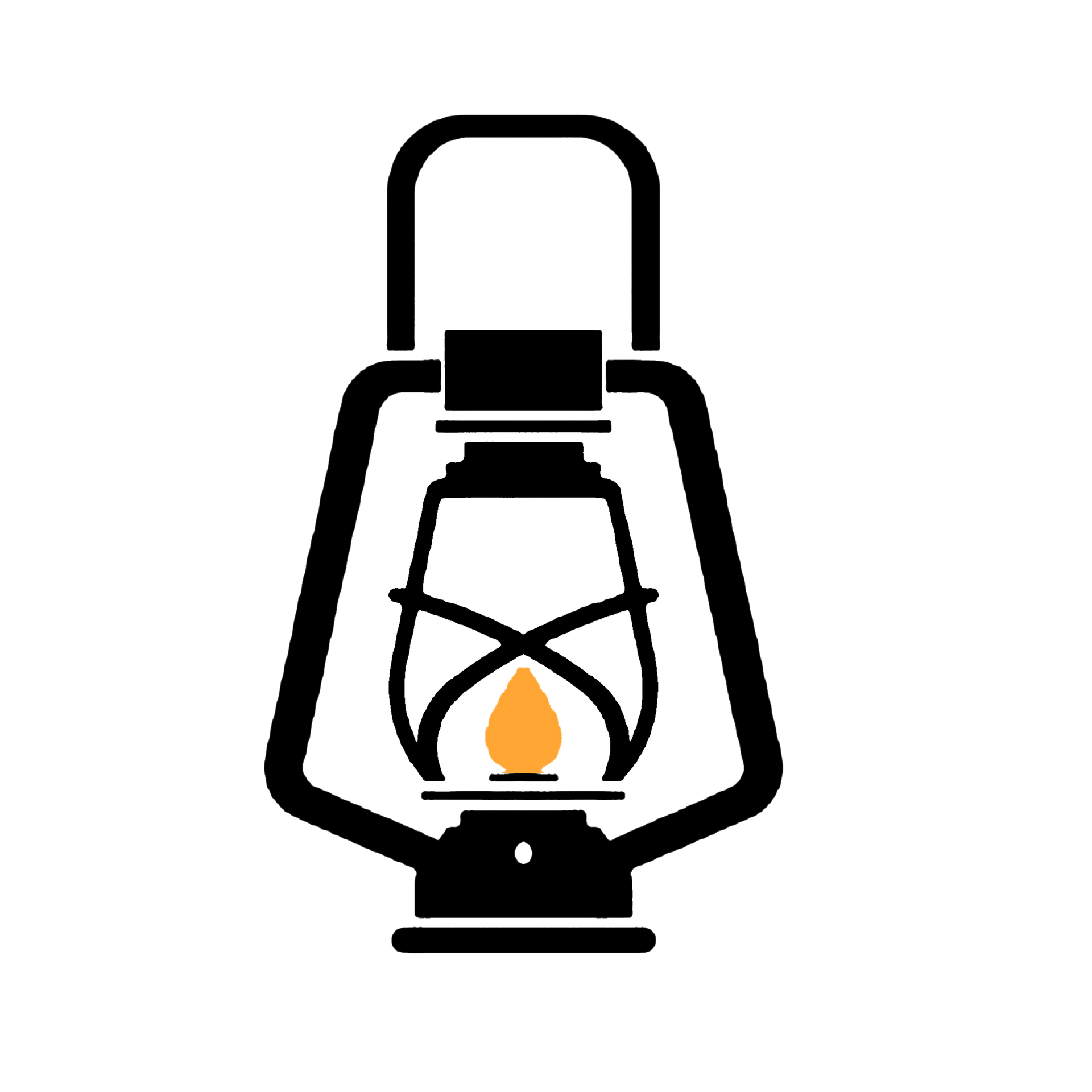 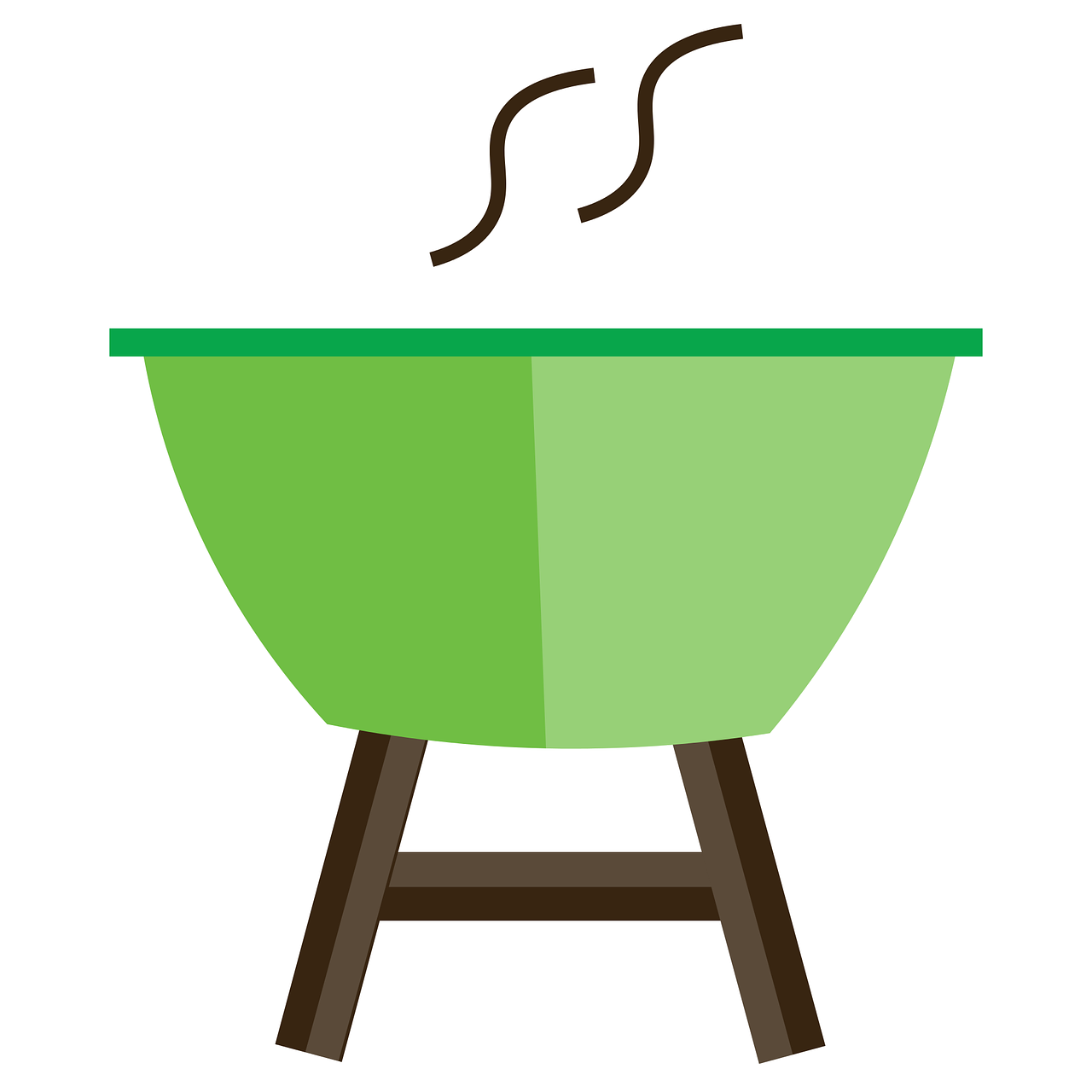 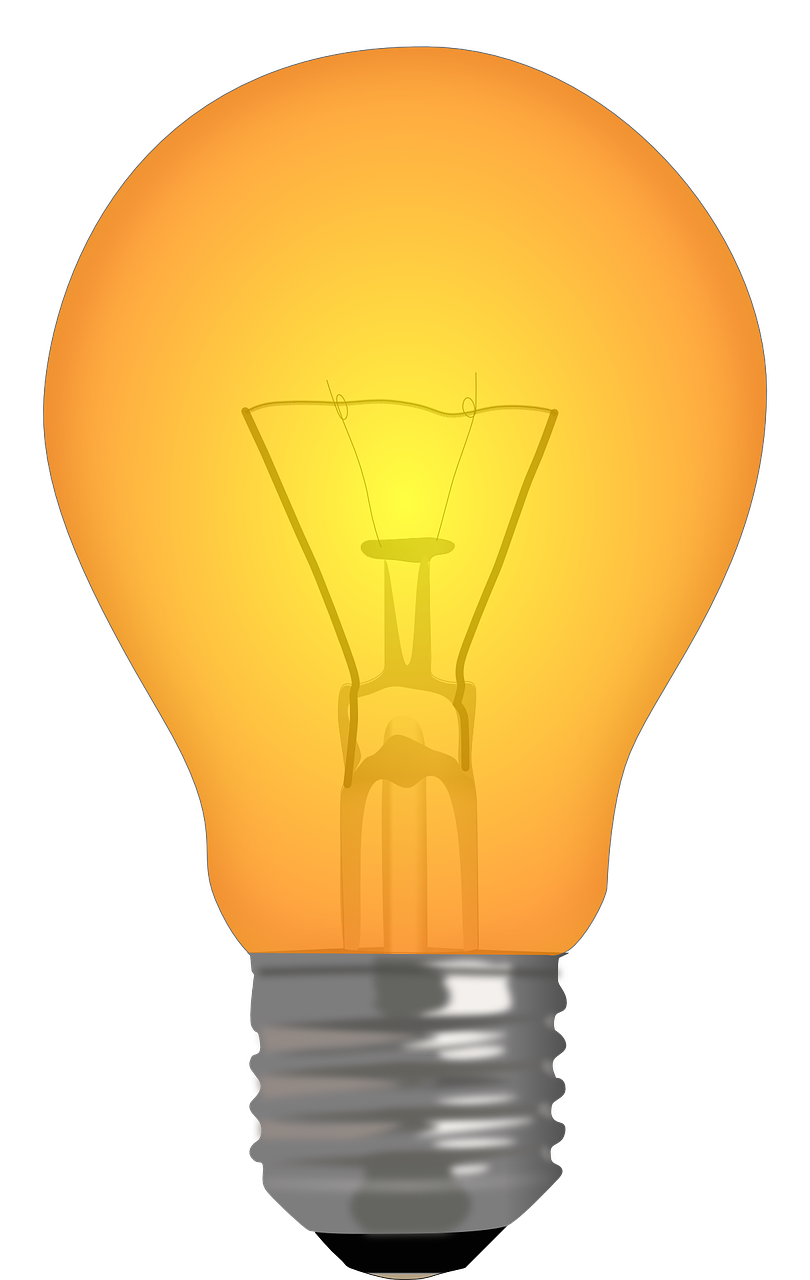 10
[Speaker Notes: Key residential technologies include lamps, cookstoves, heating and air conditioning systems, and other electrical appliances. Some of these technologies are restricted to one fuel: for example, electrical appliances and air conditioning systems are reliant on electricity. However, in other cases, there are multiple technology options that use different fuels. As discussed on the previous slide, cooking demand can be met using biomass, natural gas, oil products, or electricity using specific types of stove. Stoves have varying performance parameters. For example, electric stoves are usually much more efficient than biomass stoves. The exact technology used also determines the impacts of the activity. For example, stoves fuelled by oil products create emissions of greenhouse gases and other pollutants, which have both environmental and human health impacts. In contrast, the use of electric stoves allows these emissions to be avoided. We can model various types of residential technology in OSeMOSYS, allowing us to gain insights into their environmental and cost implications.]
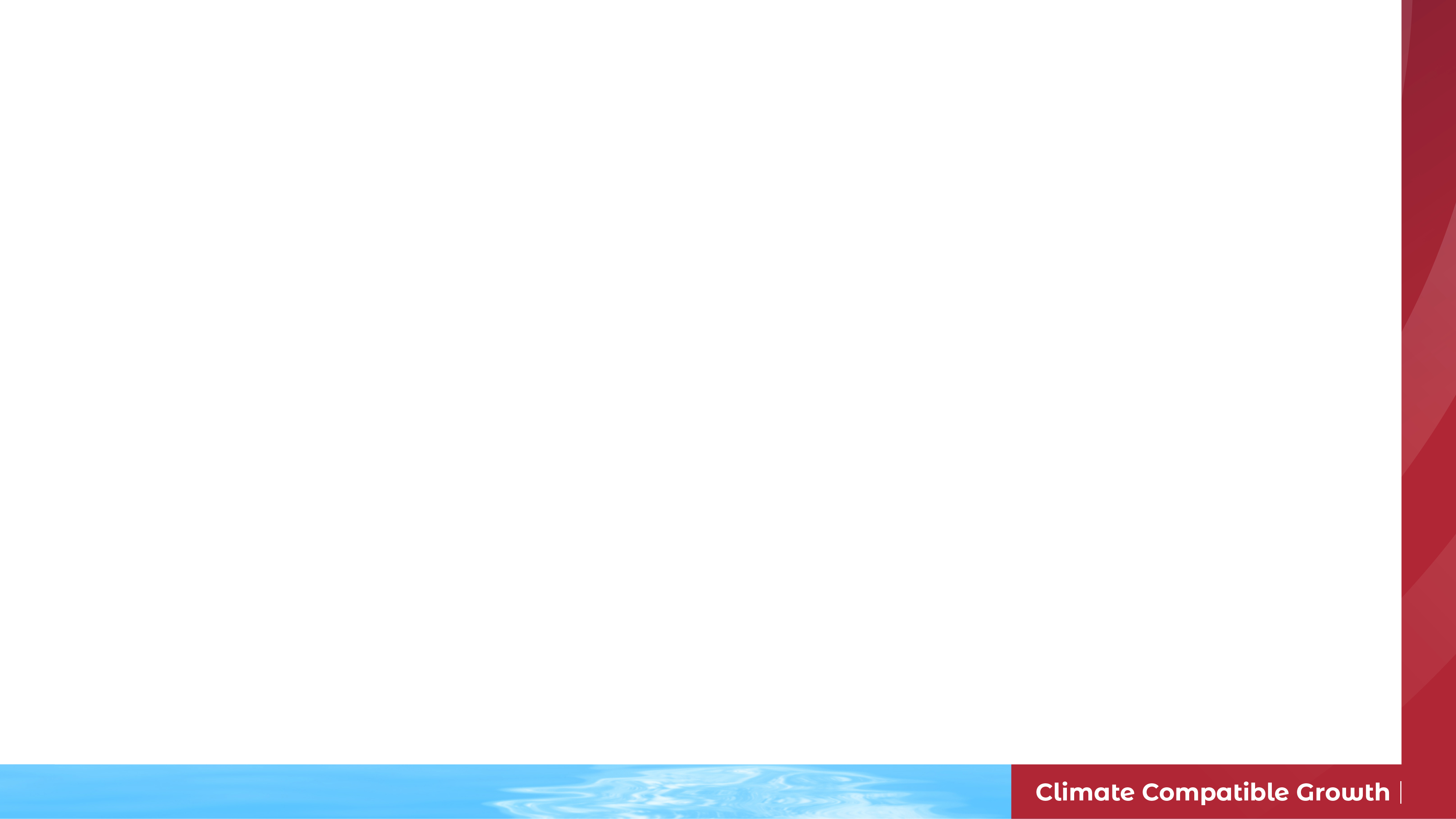 10.2 The Residential Sector
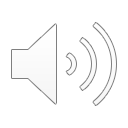 10.2.3 Residential Sector Challenges
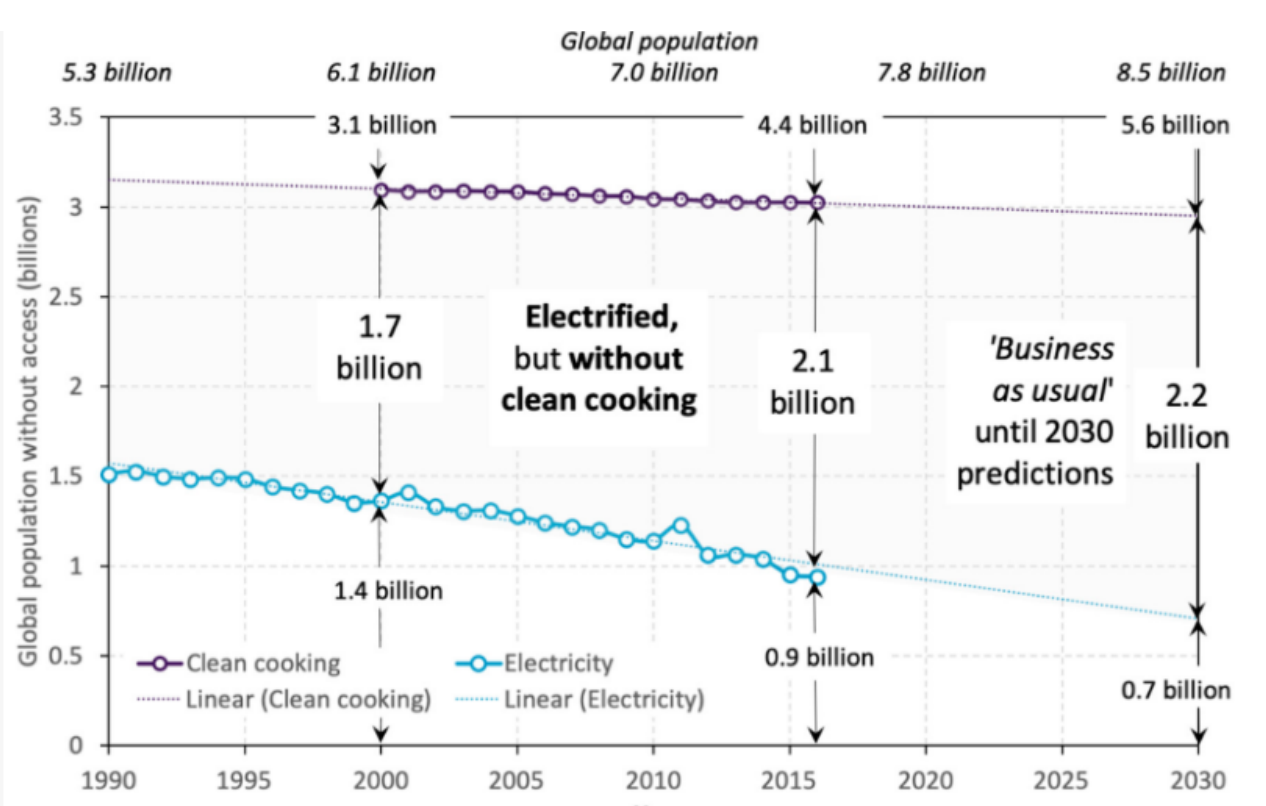 (Batchelor et al. 2019, image licensed under CC BY 4.0)
11
[Speaker Notes: One of the greatest challenges in the residential sector in developing countries is access to clean cooking technologies. An estimated 3 billion people still rely on traditional biomass fuels, such as wood or charcoal, for cooking. This has many negative impacts, including deforestation, greenhouse gas emissions that contribute to climate change, and indoor air pollution that affects health. In addition, these fuels are rising in price in many areas, meaning people are increasingly struggling to afford to meet their cooking needs. Reliance on biomass cooking is also preventing progress on gender equality in many countries, with women often spending many unpaid work hours collecting fuel. As seen on this figure, the number of people without access to clean cooking is predicted to rise under business-as-usual conditions. Improving this outlook will be criticial to improving health, mitigating emissions, and advancing quality of life in line with the Sustainable Development Goals, in many countries. However, this is a huge challenge that will require policy reform and innovation, as discussed in the next slide. There are also other challenges in the residential sector, including the challenge of improving efficiency to reduce the amount of wasted energy and of decarbonizing heating. Decarbonizing heat presents a major obstacle to emissions reductions in many countries that are reliant on fossil fuel heating systems. New technologies and policies will be key to overcoming this, and modelling can help us to understand the implications of different technology options.]
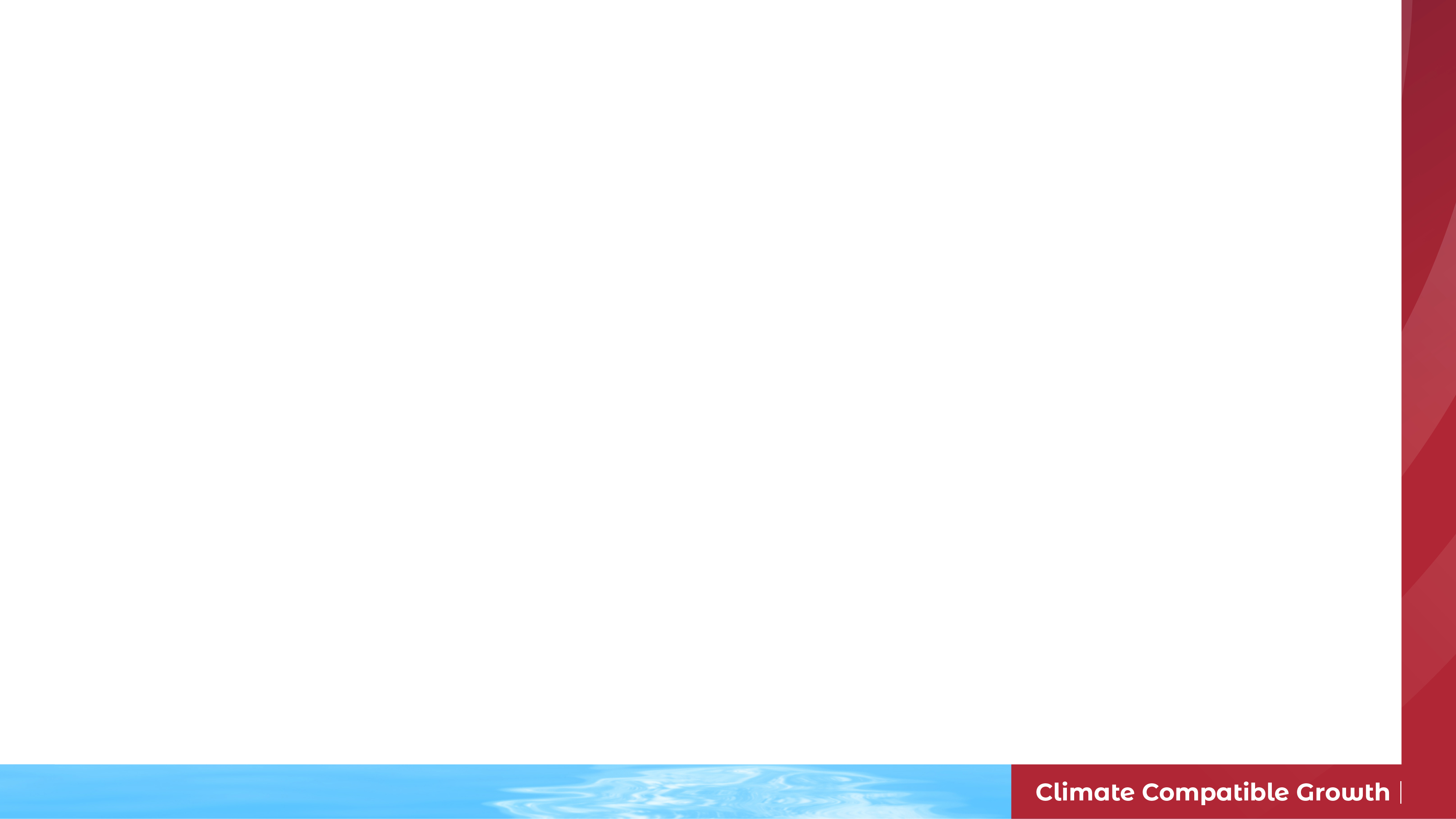 10.2 The Residential Sector
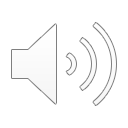 10.2.4 Innovation in the Residential Sector
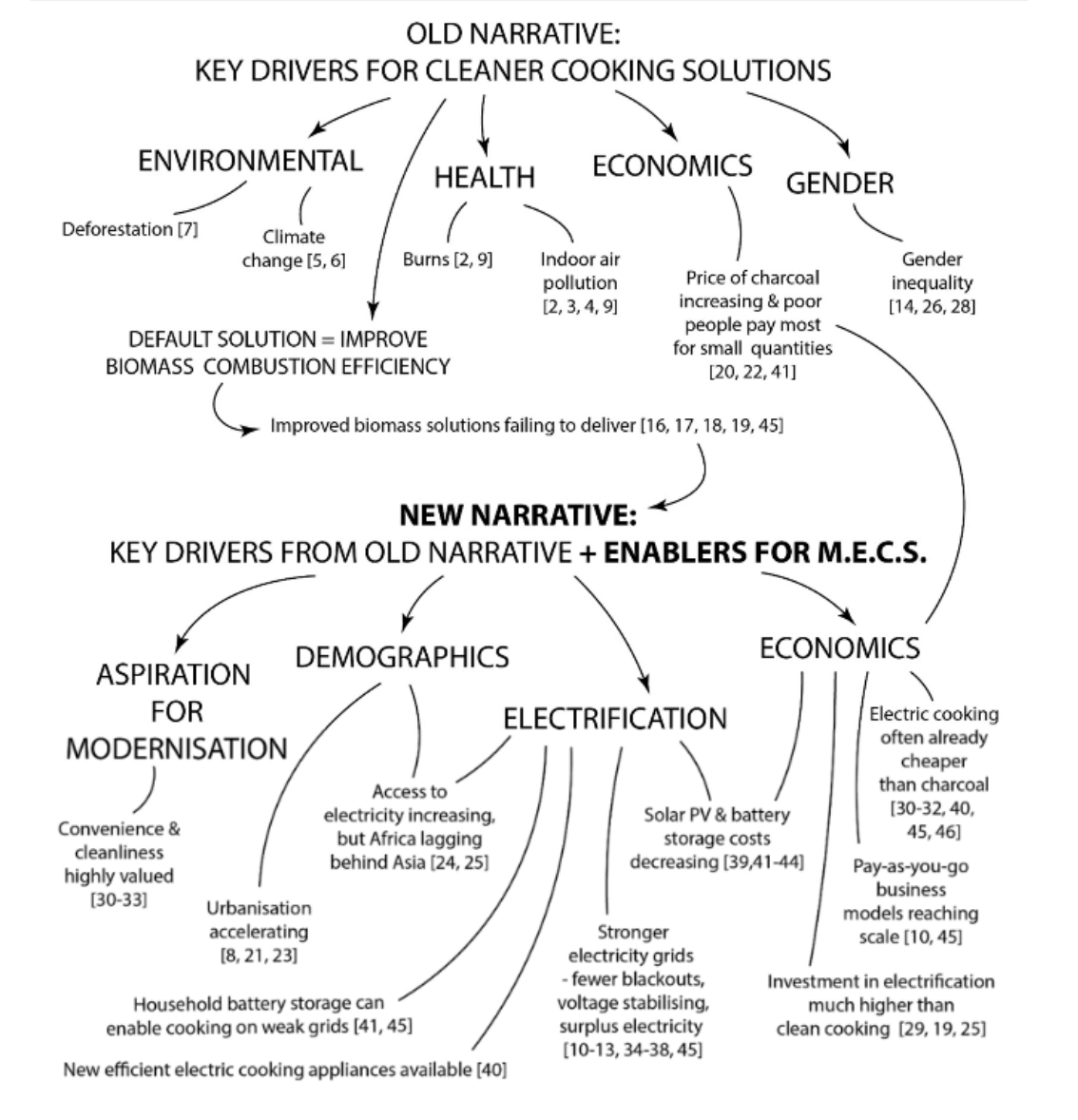 (Batchelor et al. 2019, image licensed under CC BY 4.0)
12
[Speaker Notes: So, there are major energy challenges in the residential sector. However, there are also innovative new technologies and policy designs that can help to mitigate such challenges. As shown on this diagram, historically the approach to the clean cooking challenge has been to focus on ensuring people have access to more efficient biomass cookstoves. The advantages of this approach is that the improved efficiency reduces biomass fuel demand, reducing the emissions, cost, and fuel collection times associated with biomass cooking. However, reliance on biomass remains a problem, as it is still associated with emissions and health impacts. Also, the availability of biomass is becoming a challenge in several countries, with rising costs and reduced land available. However, innovation in electricity systems and electric cookstoves presents an opportunity to drive further progress on clean cooking. On the previous diagram, we saw that over 1 billion people have access to electricity but do not have access to clean cooking. Thanks to reductions in the cost of electric cooking and new pay-as-you-go business models, electric stoves are becoming more and more accessible. This means that, with sufficient policy support, this gap between access to electricity and clean cooking could be closed through deployment of electric cookstoves. As well as reducing greenhouse gas emissions, this would improve quality of life through greater convenience and cleanliness and reduced indoor air pollution. Greater deployment of electric stoves is reliant on strong and reliable electricity systems, and so it is essential that we consider clean cooking in the context of the energy system as a whole. Modelling can help us to do this, as discussed next.]
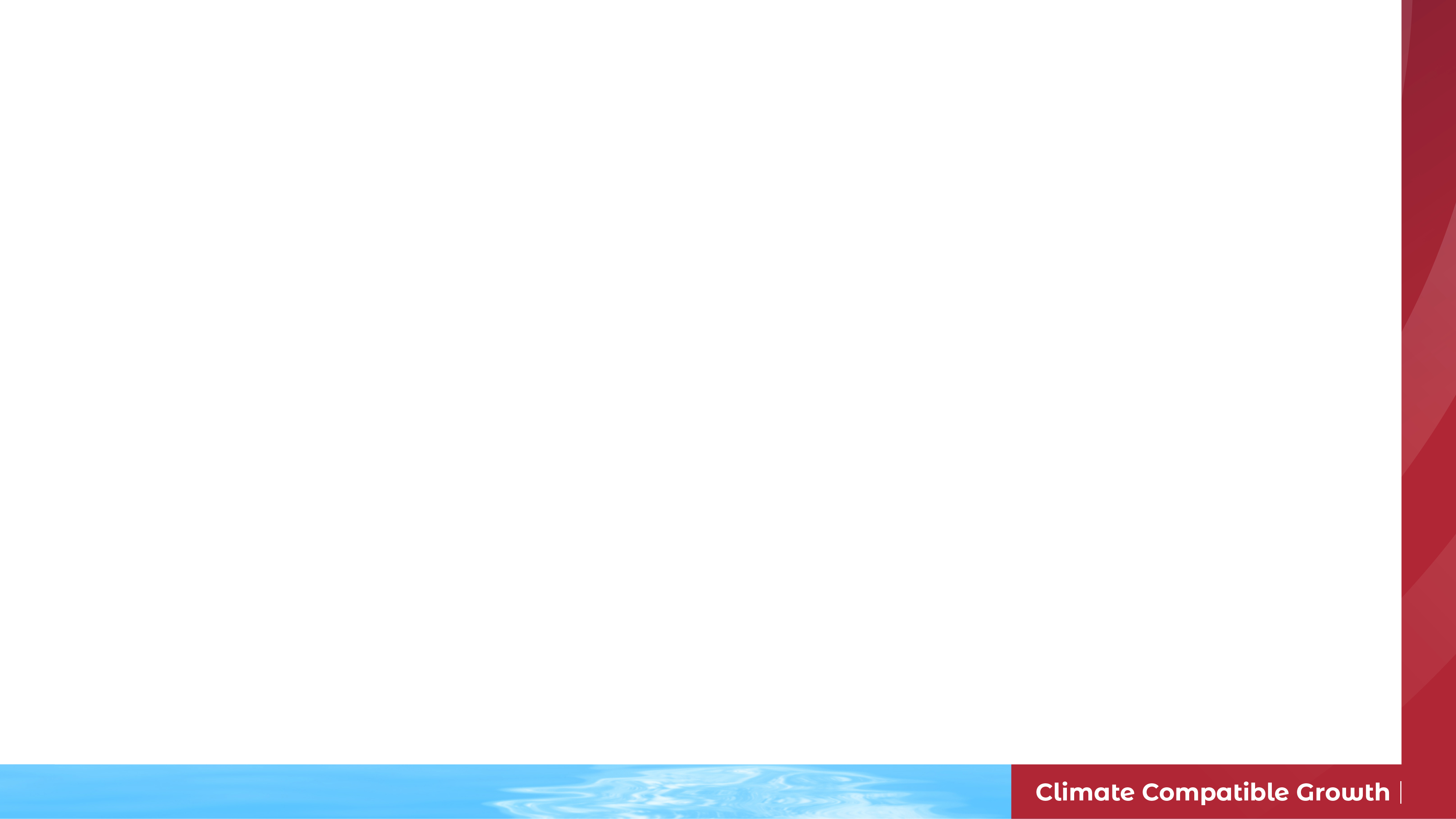 10.2 The Residential Sector
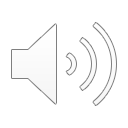 10.2.5 The Residential Sector in OSeMOSYS
Modelling energy efficiency:
Modelling cooking technologies & demand:
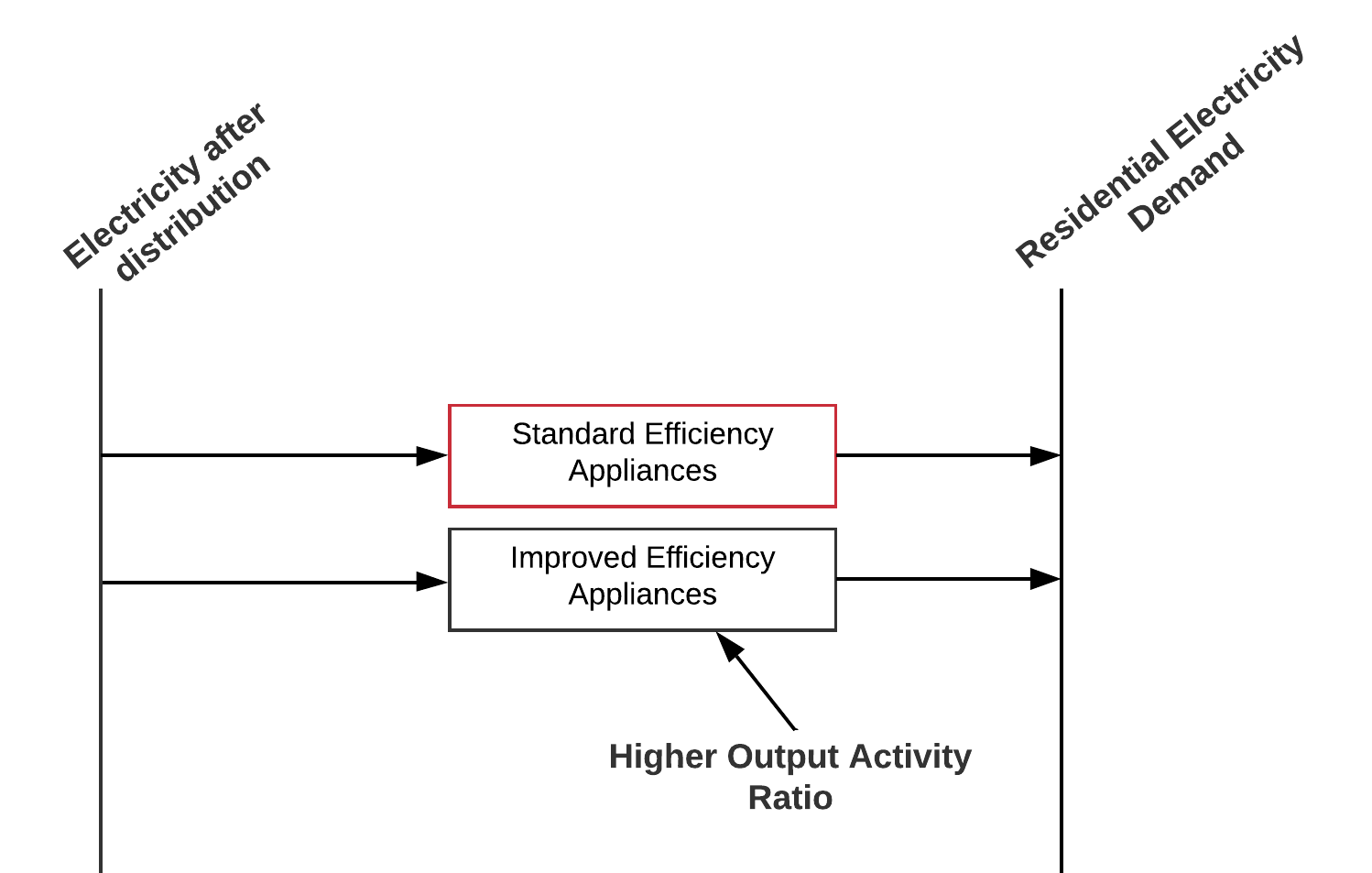 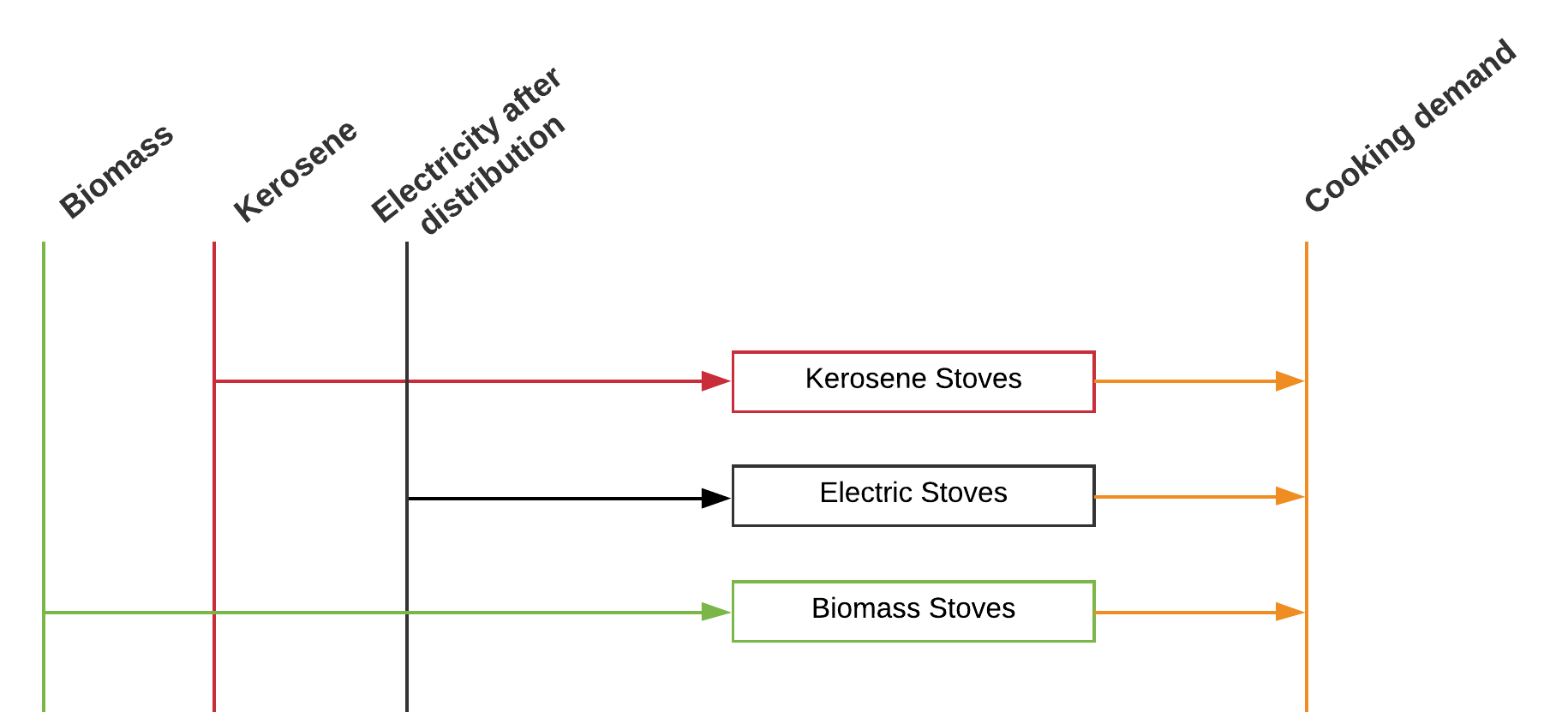 13
[Speaker Notes: This slide displays two extracts from Reference Energy System diagrams, showing ways in which residential technologies and demands can be modelled in OSeMOSYS. On the left we can see an example of how cooking demand and different stove options could be modelled. There is one technology for kerosene stoves, one for electric stoves, and one for biomass stoves. Each of these technologies would have input data linked to their performance. For example, the electric stove technology would have a higher efficiency, and thus lower input activity ratio, than the biomass stove. We can see that each stove type has the appropriate input fuel, and they all produce cooking demand as their output. We would also ensure that the costs of the technologies were reflective of their costs in reality. In this way, we could use the OSeMOSYS model to understand the economic implications of different stove types, as well as their emissions impacts. On the right we can see a simplified representation of residential energy efficiency in OSeMOSYS. Here we have two technologies representing residential electrical appliances, one with standard efficiency and one with improved efficiency. We would model the improved efficiency technology by using a lower input activity ratio or higher output activity ratio relative to the standard efficiency appliances. We could also consider the costs of investing in energy efficiency by increasing the cost of improved efficiency appliances relative to those of standard efficiency appliances. Using this type of set up, we can understand where and when investments in energy efficiency might be economic.]
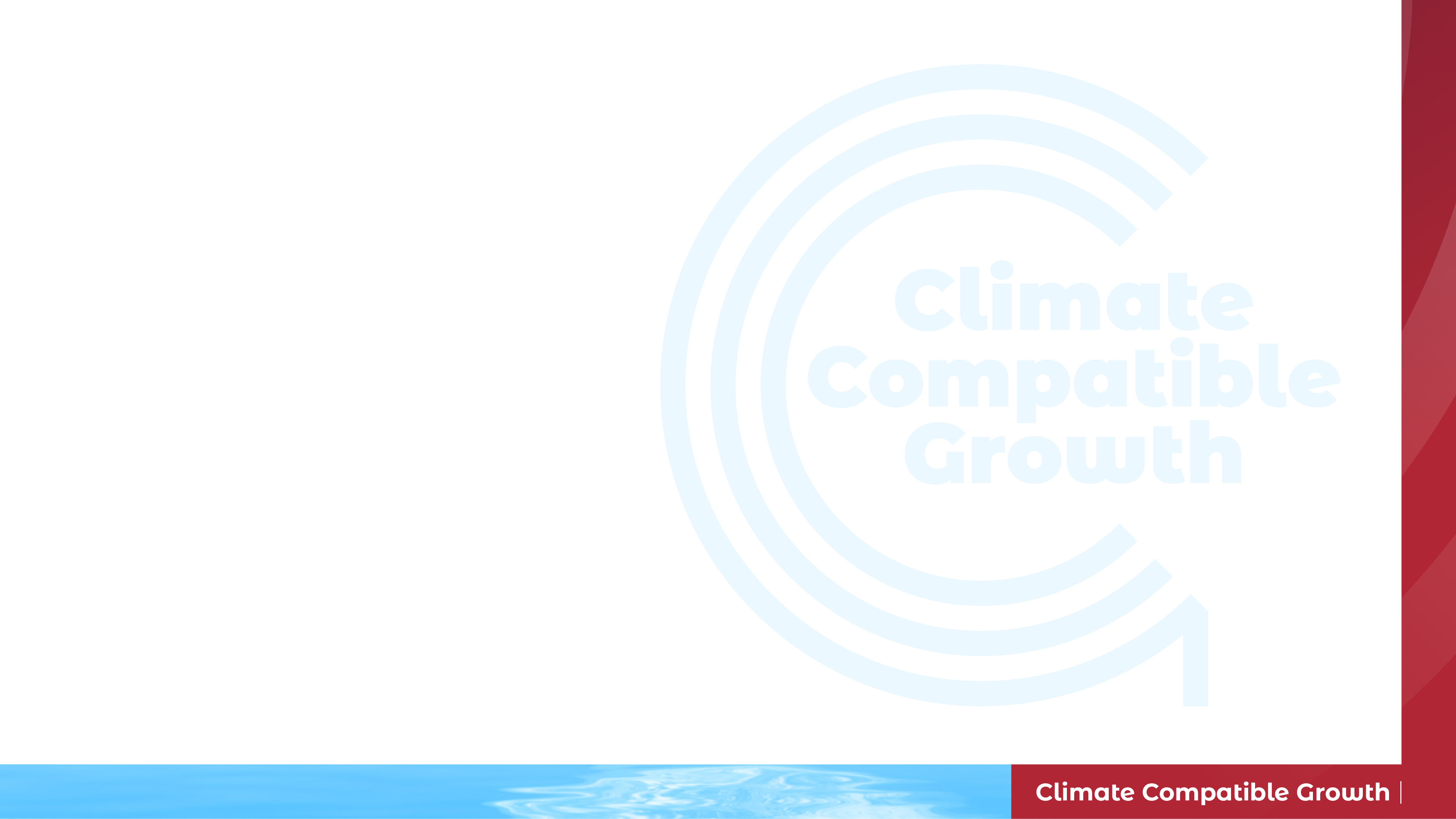 Lecture 10.2 References
Batchelor, S.; Brown, E.; Scott, N.; Leary, J. Two Birds, One Stone—Reframing Cooking Energy Policies in Africa and Asia. Energies 2019, 12, 1591. https://doi.org/10.3390/en12091591
14
10.3 The Industrial & Commercial Sectors
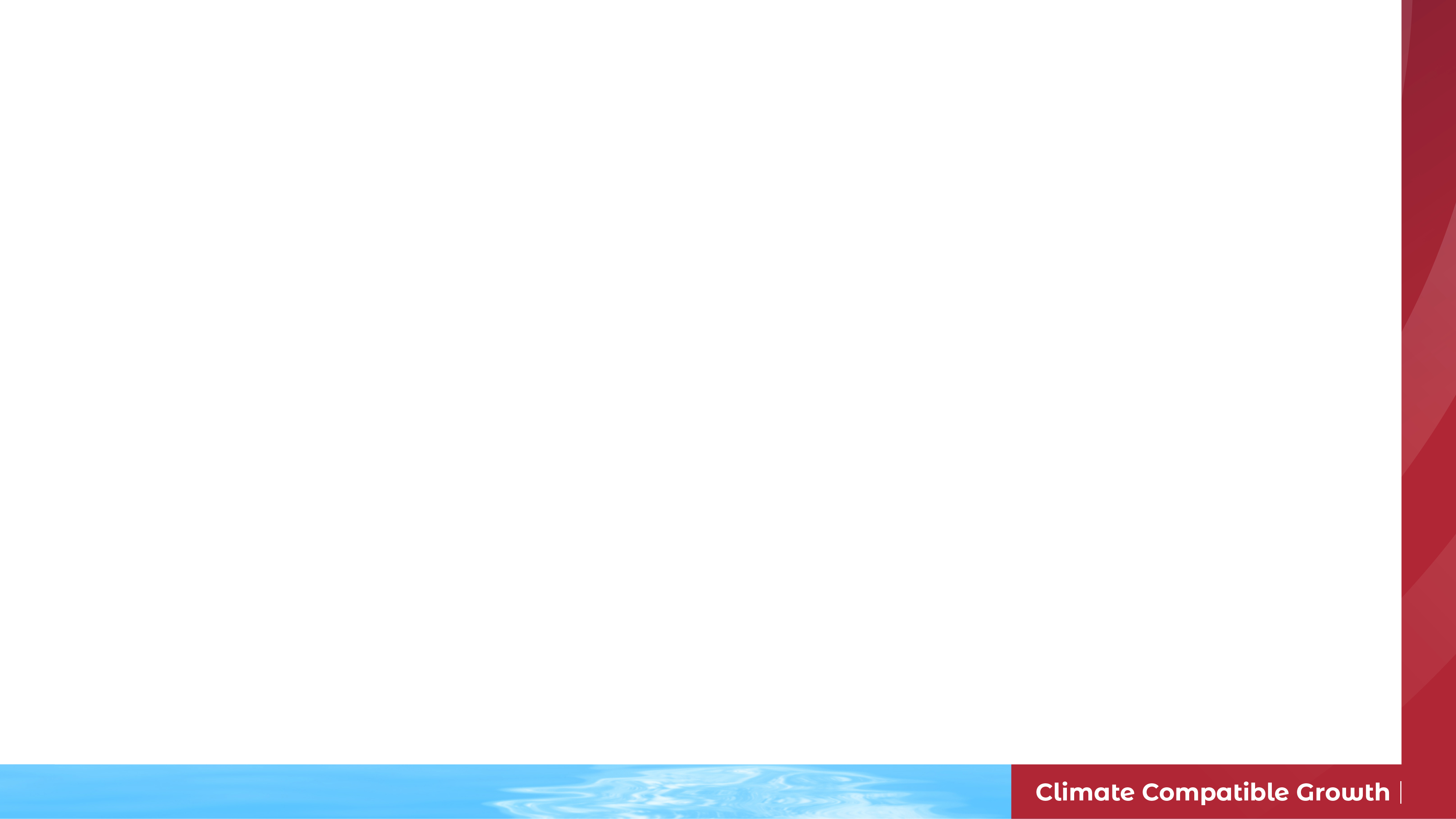 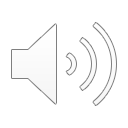 10.3.1 Overview of the Industrial & Commercial Sectors
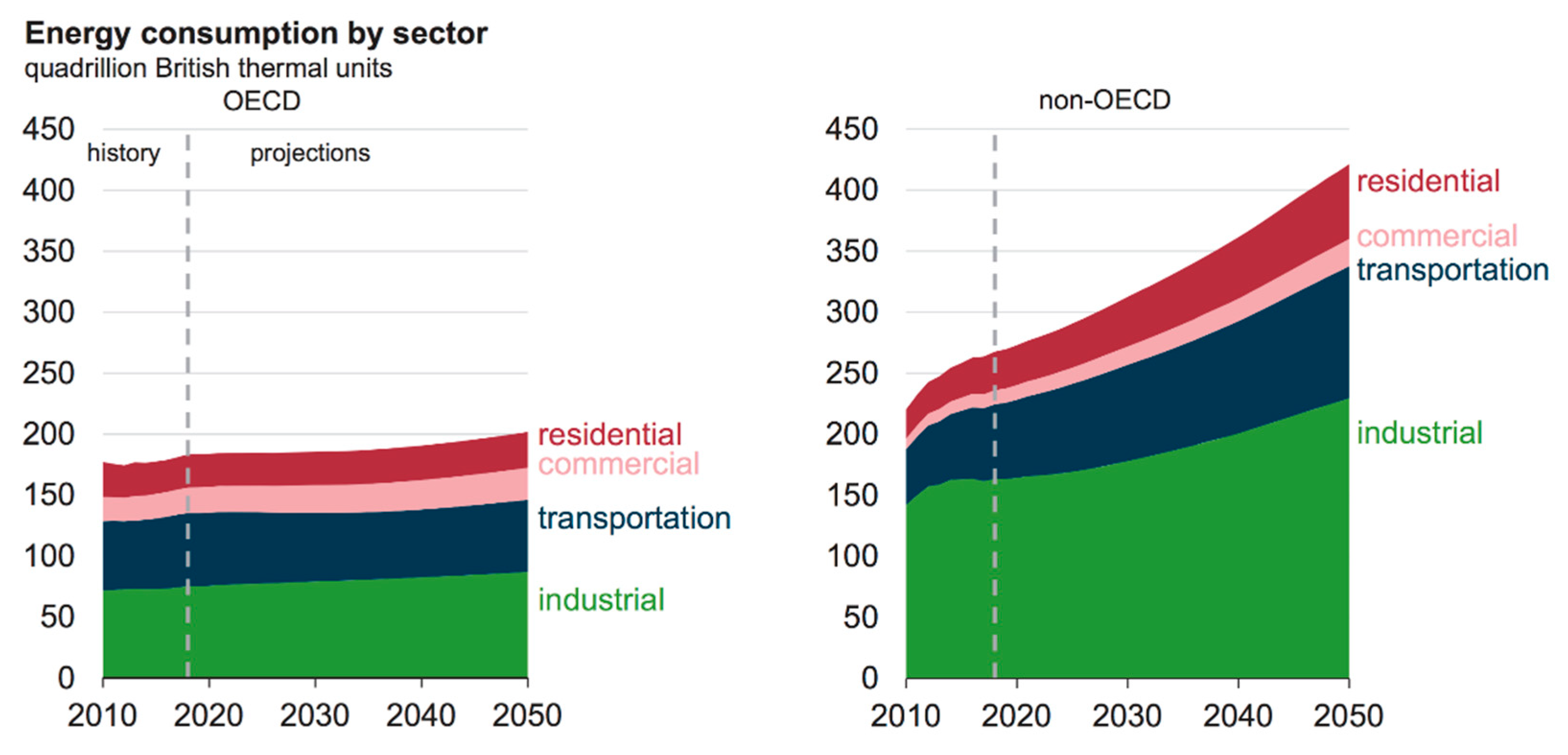 (Mendoza et al. 2020, image, licensed under CC BY 4.0)
15
[Speaker Notes: We now move on to a quick overview of the industrial and commercial sectors and their energy demands. As seen on this figure, the industrial sector is responsible for a large share of energy consumption in both O.E.C.D. and non-O.E.C.D. countries. Energy is used in industry for a variety of purposes, including heating and cooling, running machinery, and chemical processes. These processes use a variety of fuels, including coal, natural gas, oil products, electricity, and biomass. The fuel used depends on the specific process and technology implemented, as well as the country context. We will see in later slides that some processes can quite easily use a range of fuels, while other processes are more restricted. This diagram also shows that industrial energy consumption is projected to grow in non-OECD countries in the future, highlighting the importance of considering this sector in modelling studies and policy design. Moving on to the commercial sector, commercial energy consumption is typically lower than that in industry, with commercial processes often being less energy intense and on smaller scales. Energy is often used in the commercial sector to heat and light buildings and run office equipment and appliances.]
10.3 The Industrial & Commercial Sectors
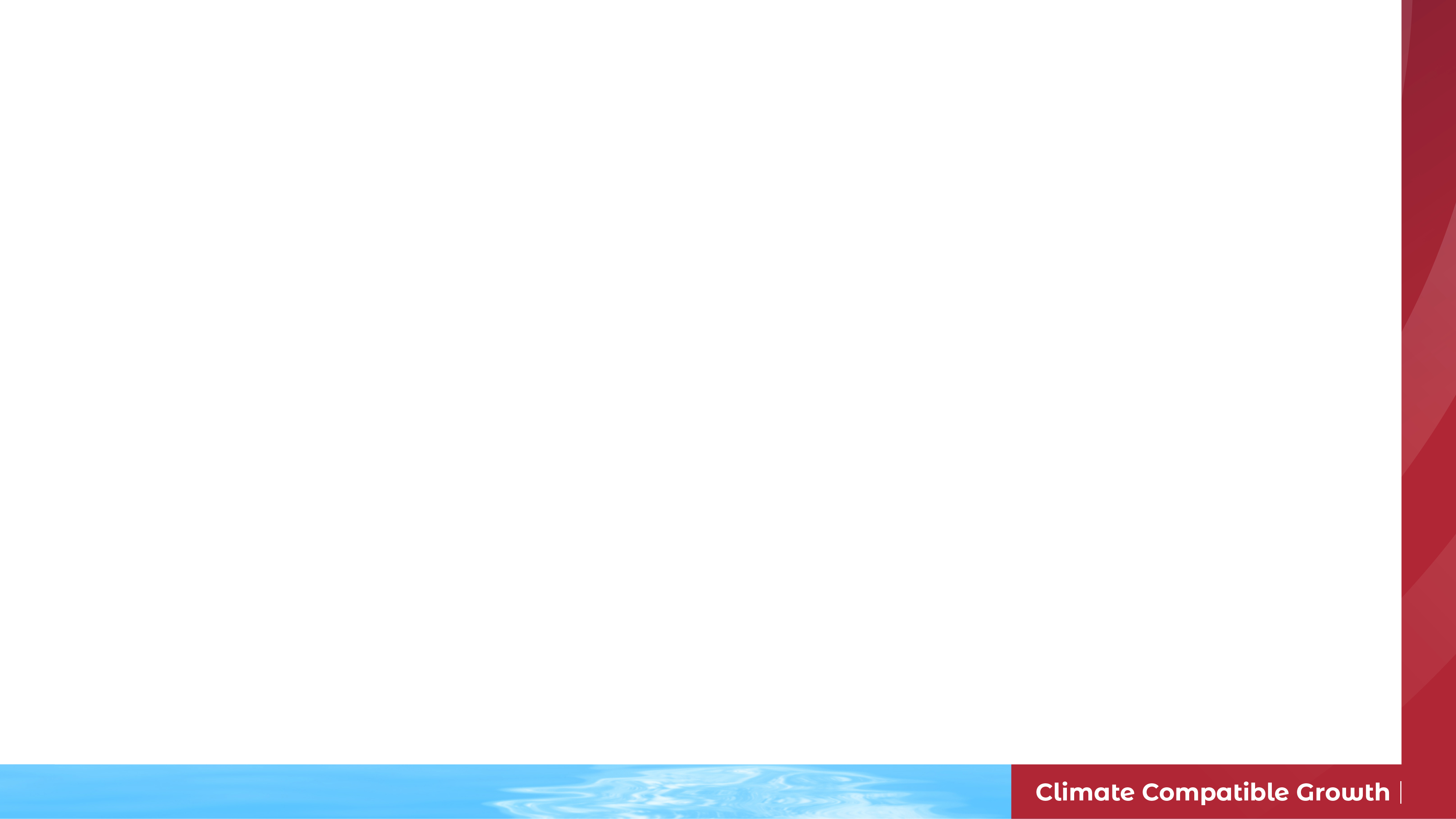 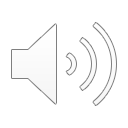 10.3.2 Industrial and Commercial Technologies
Commercial activities use many technologies that require energy inputs, such as office electronics, lighting, and heating systems
Energy is used in the industrial sector for a range of purposes, including heating, often to very high temperatures, steam generation, chemical processes, and air conditioning
Industrial technologies use oil products, natural gas, coal, and electricity
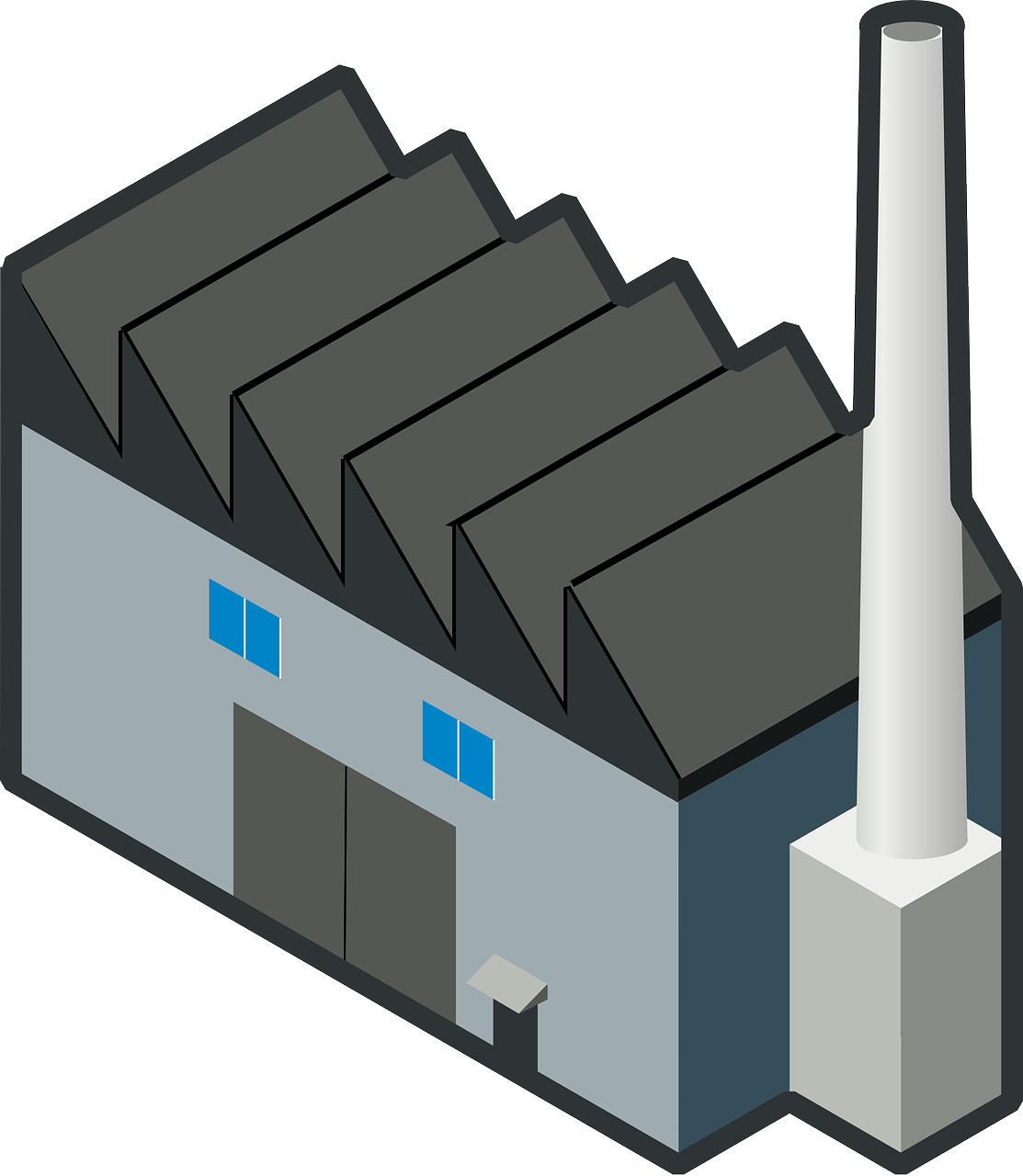 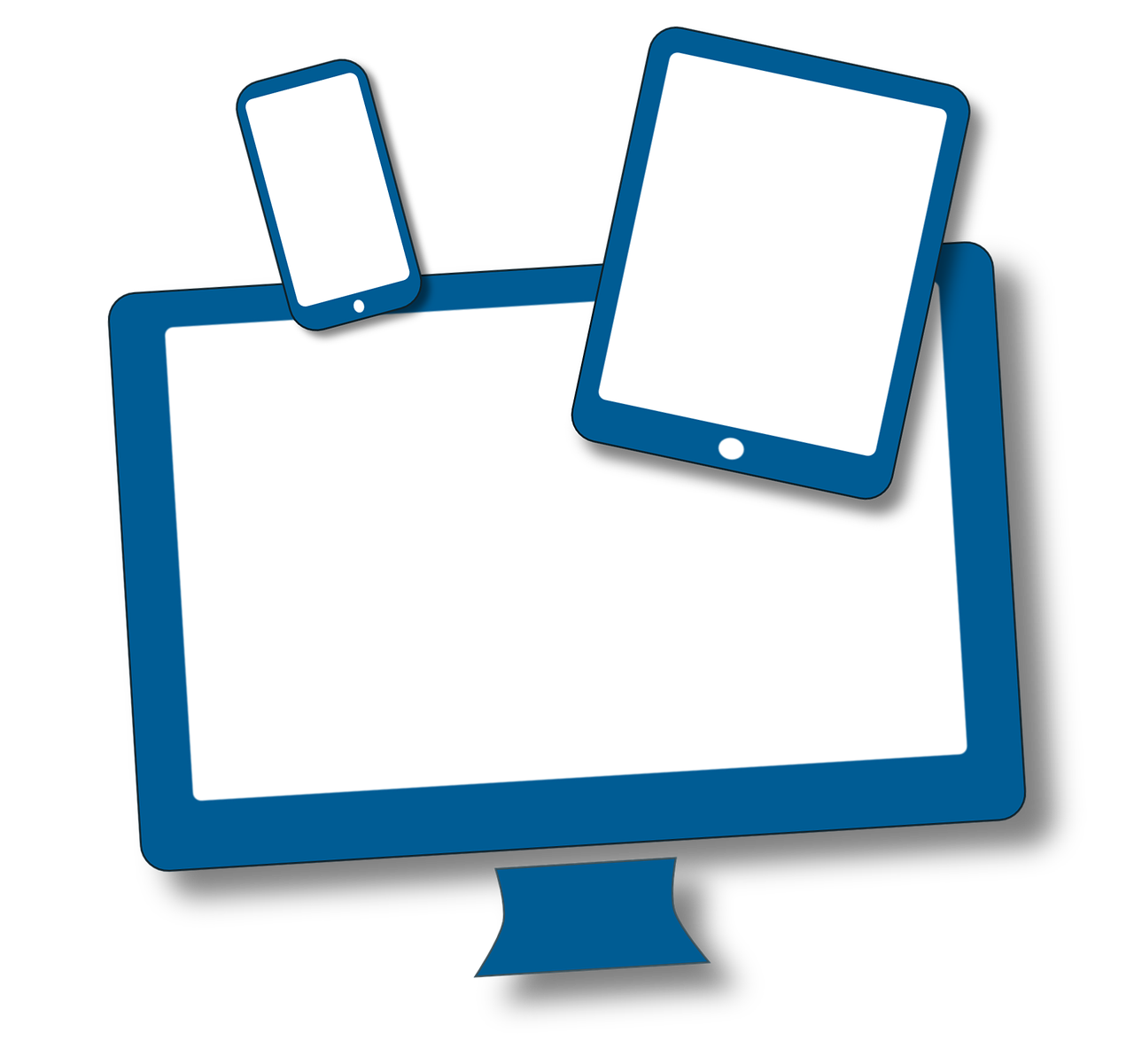 16
[Speaker Notes: Key technologies in the commercial sector include office computers and other electrical equipment, lighting, heating systems, and air conditioning. Many of these technologies use electricity; however, fossil fuels such as natural gas are often used to heat commercial buildings. The industrial sector uses a wide range of technologies. This includes heavy machinery used to produce goods, chemical processing technologies, boilers, and other heating systems, and lighting and air conditioning. A range of fuels are used in industry, including oil products, natural gas, coal, and electricity. However, some industrial technologies and processes have historically been restricted to certain fuels. For example, generating very high temperatures in industry is usually only done by burning fossil fuels, and it can be difficult to generate these temperatures with electricity. This means that fuel-switching can be particularly challenging in industry, as discussed next.]
10.3 The Industrial & Commercial Sectors
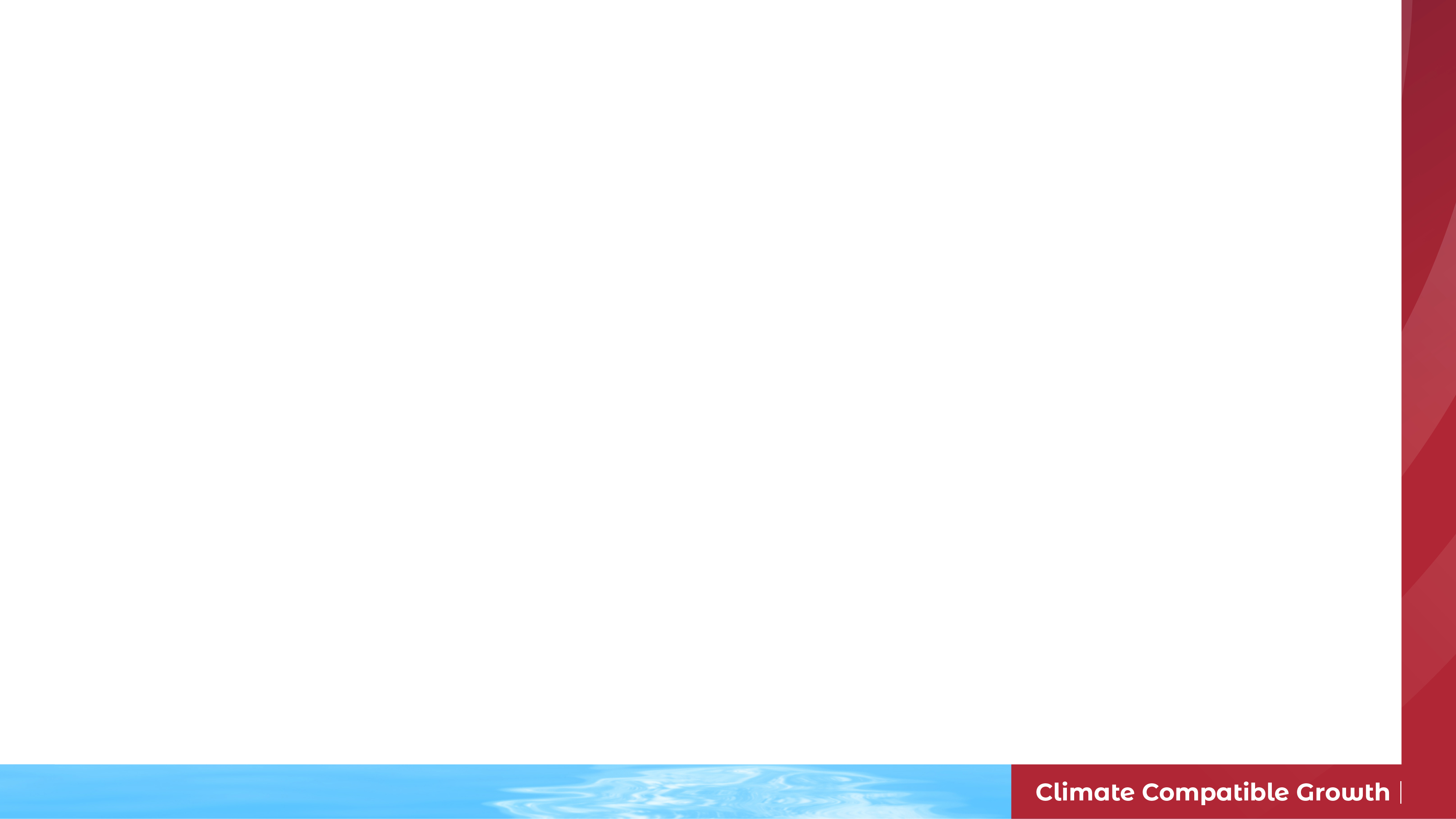 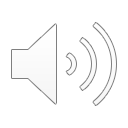 10.3.3 Challenges in the Industrial & Commercial Sectors
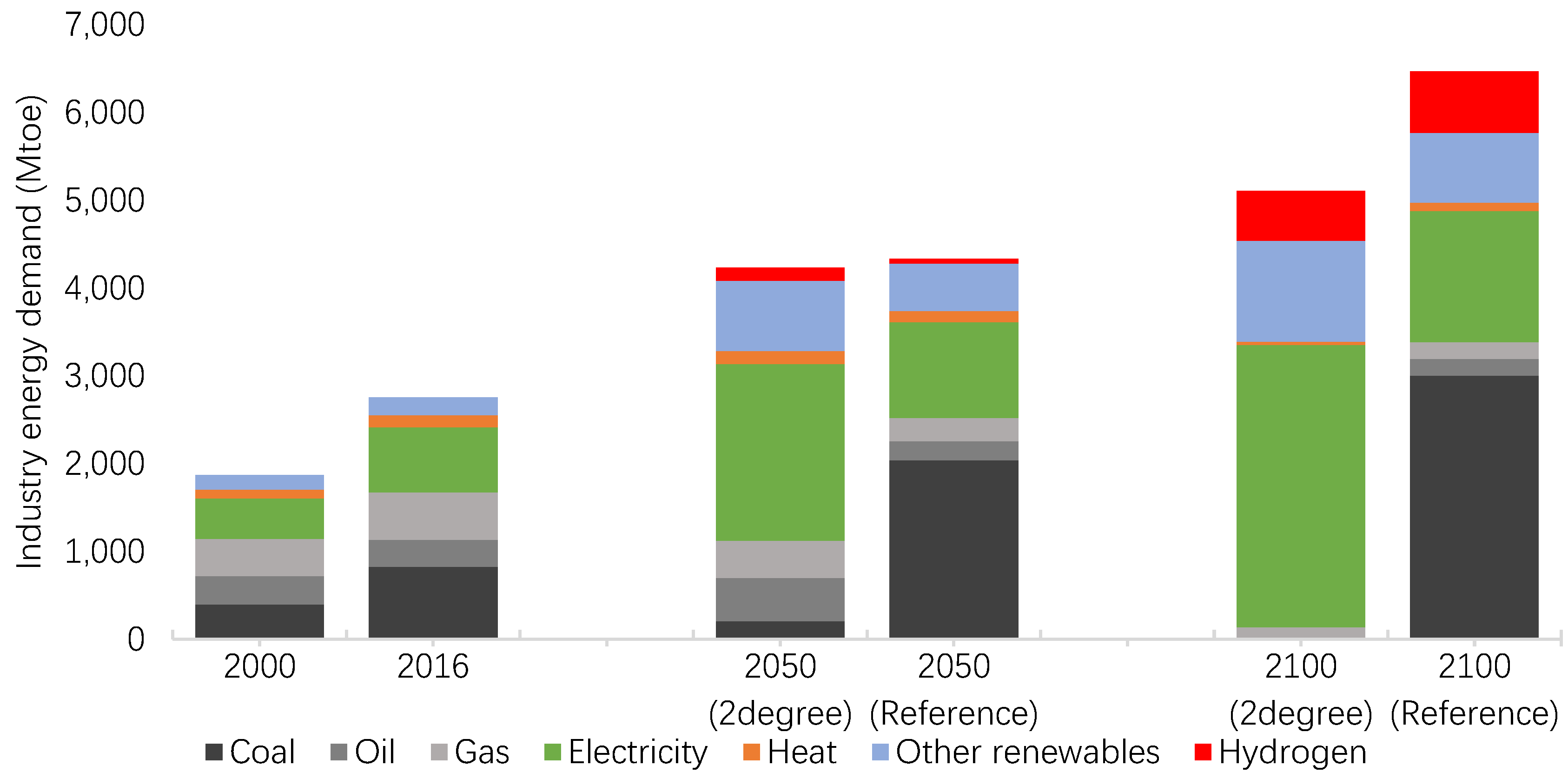 (Zhang et al. 2019, image licensed under CC BY 4.0)
17
[Speaker Notes: As we have seen, the industrial and commercial sectors are responsible for a significant amount of energy demand as we have seen. It is therefore essential that progress is made on decarbonizing these sectors. On this diagram we can see the energy demand in industry in different scenarios from an energy modelling study. The first scenario is a reference scenario, which considers a business-as-usual trajectory, and the second is a 2 degree scenario, which considers the action needed to limit global warming to 2 degrees Celsius relative to pre-industrial levels. These results suggest that, under a reference scenario, a large part of industrial energy demand is likely to to be for coal in both 2050 and 2100. In contrast, we can see that a scenario consistent with limiting global warming to 2 degrees celcius relative to pre-industrial levels requires a very different pattern of industrial energy demand. In this two degree scenario, coal demand is reduced to close to zero in 2050, and there is much greater demand for electricity and renewables. Making these changes presents a major challenge to the industrial sector, with many processes currently reliant on coal, for example for generating very high temperatures. Overcoming this challenge will require both technological innovation and new policy interventions. With both the commercial and industrial sectors, there is often said to be a tension between the desire for growth and the need to protect the environment, with concerns that countries currently growing these sectors will fuel greater demands for fossil fuels. However, innovation means that this tension does not necessarily need to be problematic, with new technologies potentially allowing more sustainable growth. It should also be noted that a key challenge for the industrial and commercial sectors in developing countries is unreliable electricity supply, which can reduce productivity and profits.]
10.3 The Industrial & Commercial Sectors
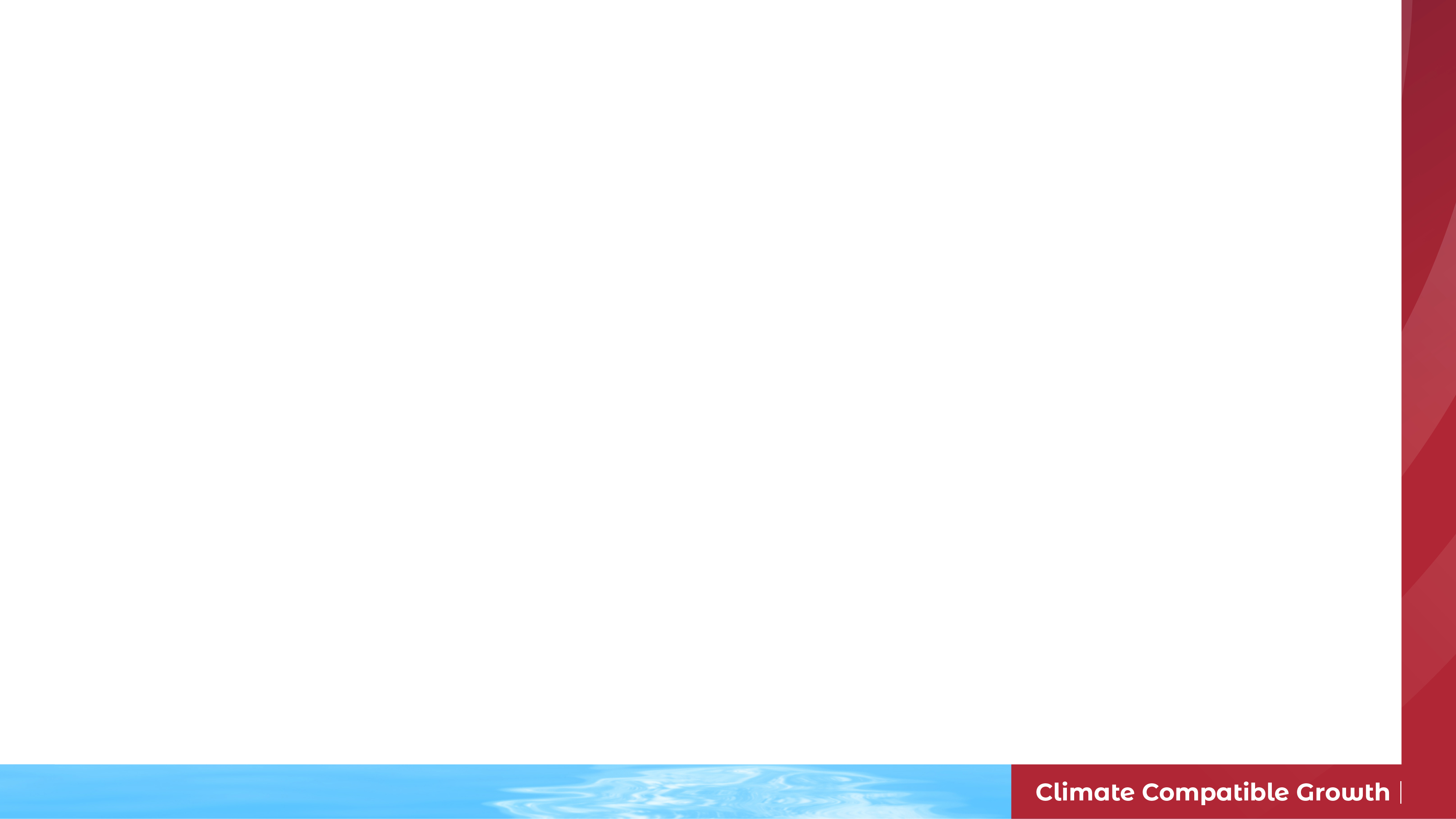 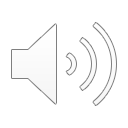 10.3.4 Innovation in the Industrial & Commercial Sectors
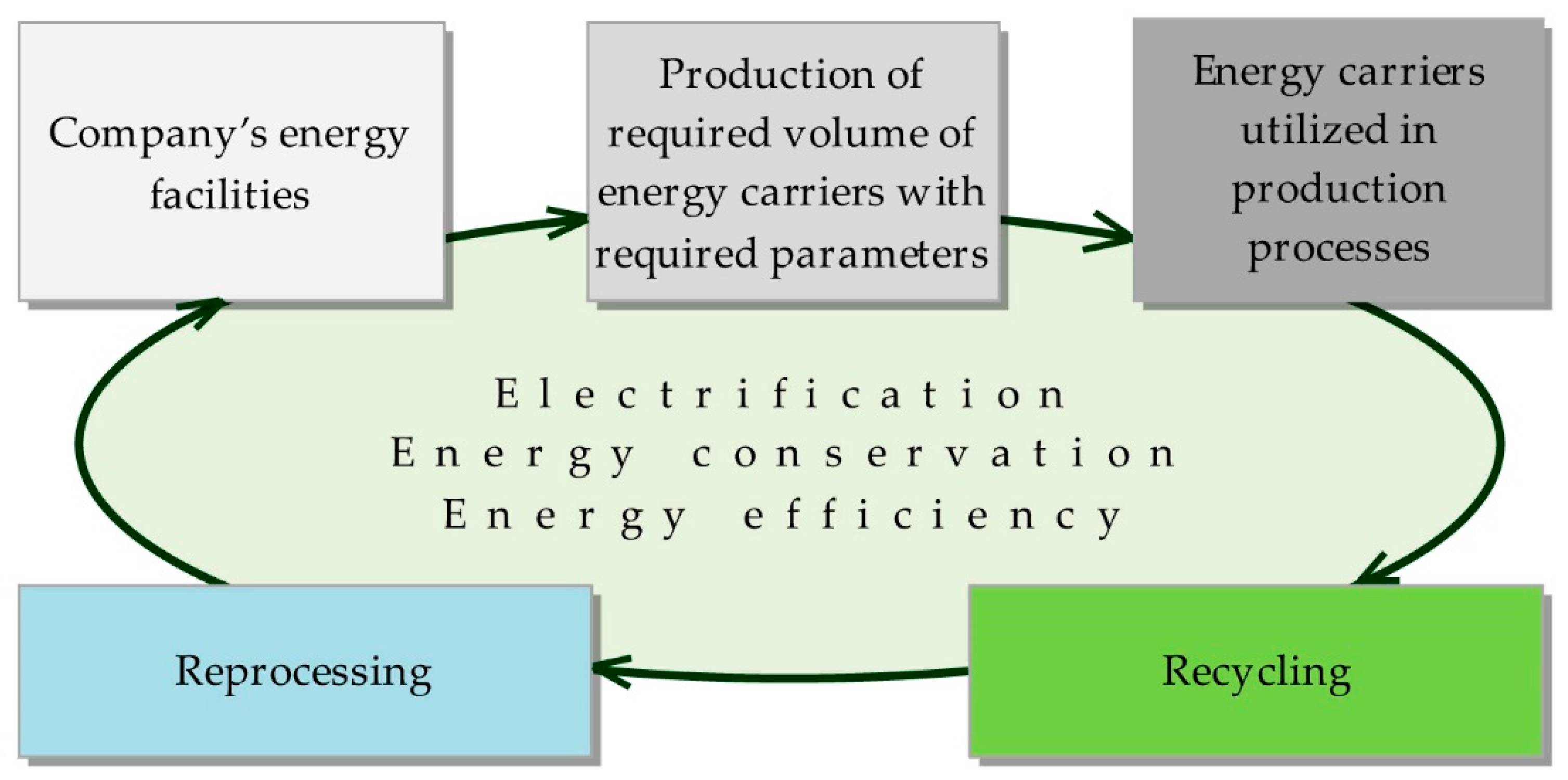 (Gitelman et al. 2019, image licensed under CC BY 4.0)
18
[Speaker Notes: Key concepts that are likely to be important for mitigating some of the challenges in the industrial and commercial sectors are electrification, energy conservation, energy efficiency, and circular economy. Innovation in electric technologies means that more and more industrial and commercial processes can be electrified, reducing the demand for fossil fuels. As discussed earlier, some processes, like very high heat generation, still present challenges. However, improved energy efficiency can help to reduce the overall demand for fossil fuels. This diagram shows a representation of the circular economy concept. This concept is aimed at avoiding waste and allowing resources to be reused where possible, therefore reducing the demands for energy and resources, as well as the environmental impacts of waste products. Circular economy could play a role in decarbonizing all sectors. In industry, the circular economy concept can be used by recycling industrial waste products and reprocessing them to generate energy used in industrial processes. Investments in circular economy and energy efficiency not only allow reductions in fuel demands, greenhouse gas emissions, and waste products, but can also be highly economic as they reduce expenditure on fuels, energy, and raw materials.]
10.3 The Industrial & Commercial Sectors
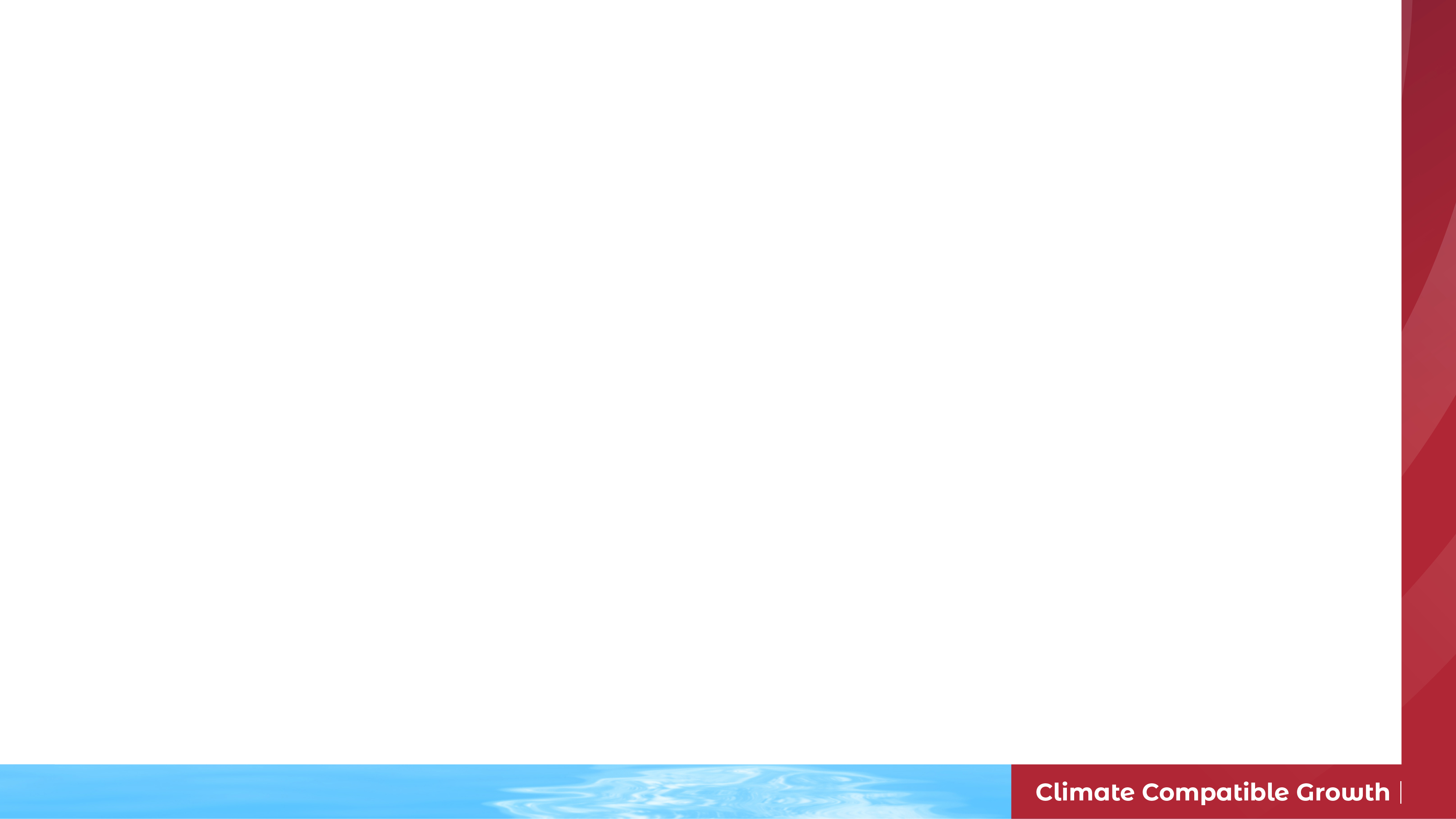 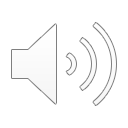 10.3.5 Industrial & Commercial Sectors in OSeMOSYS
Simplified example of modelling industrial heating:
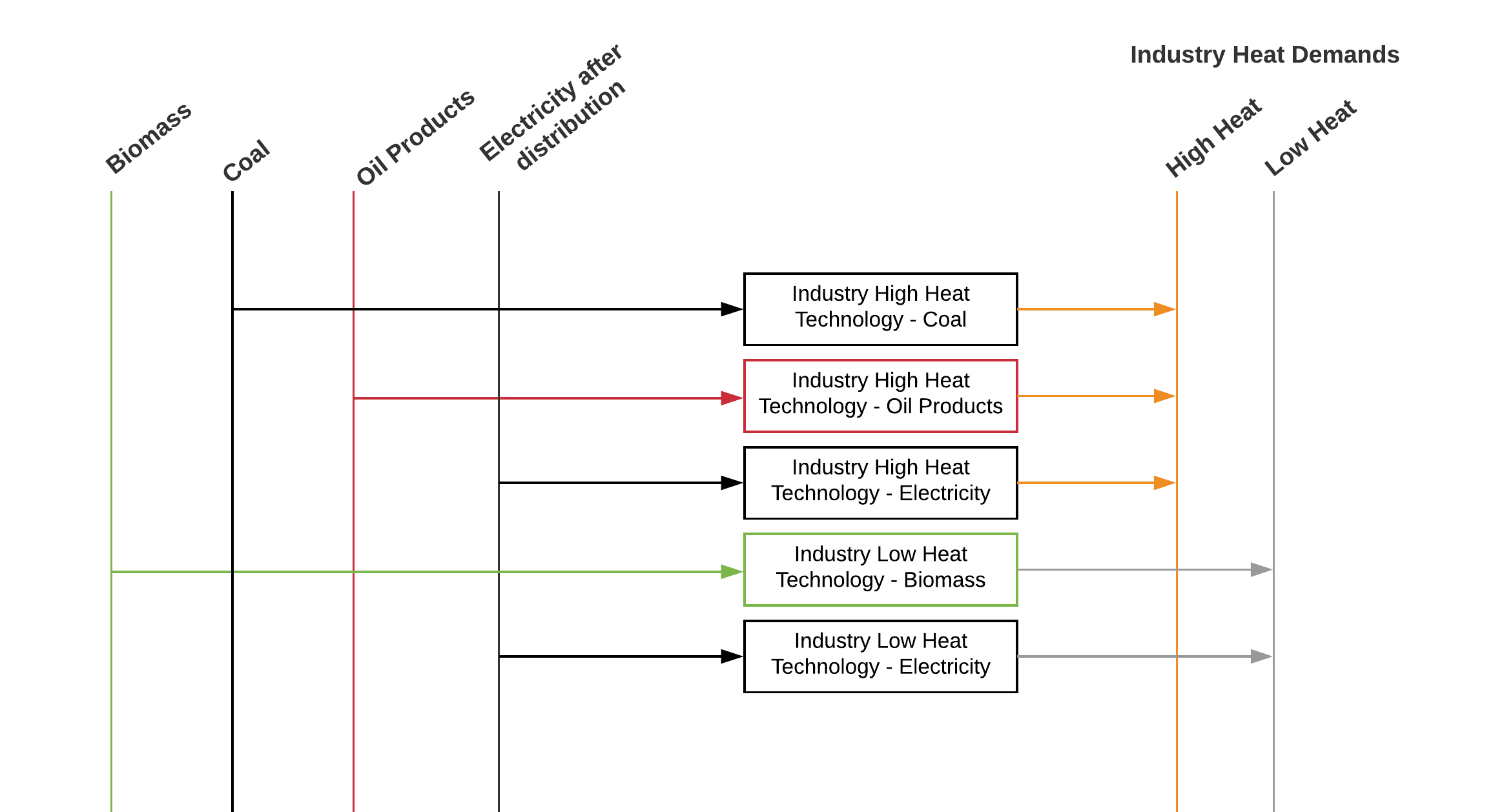 19
[Speaker Notes: This diagram is a section from a simple Reference Energy System that can be used to model industrial heating demands and technologies. We can use energy balance data, which are usually split by sector and fuel, to estimate industry heating demands. There are multiple technologies available for industrial heating. Here, technologies have been grouped into those generating high heat and low heat, which are modelled as separate demands. This is because generating very high temperatures requires different technologies and processes to generating low heat. In this example, we have included coal, oil, and electric technologies producing high heat, and biomass and electric technologies producing low heat. By including the specific performance and costs data for each of these technologies, we could use an OSeMOSYS model to understand the emissions and cost implications of different heating technologies. For example, we could place a constraint on the activity of coal and oil high heat technologies to understand the costs and emissions savings created by switching to the electric technology.]
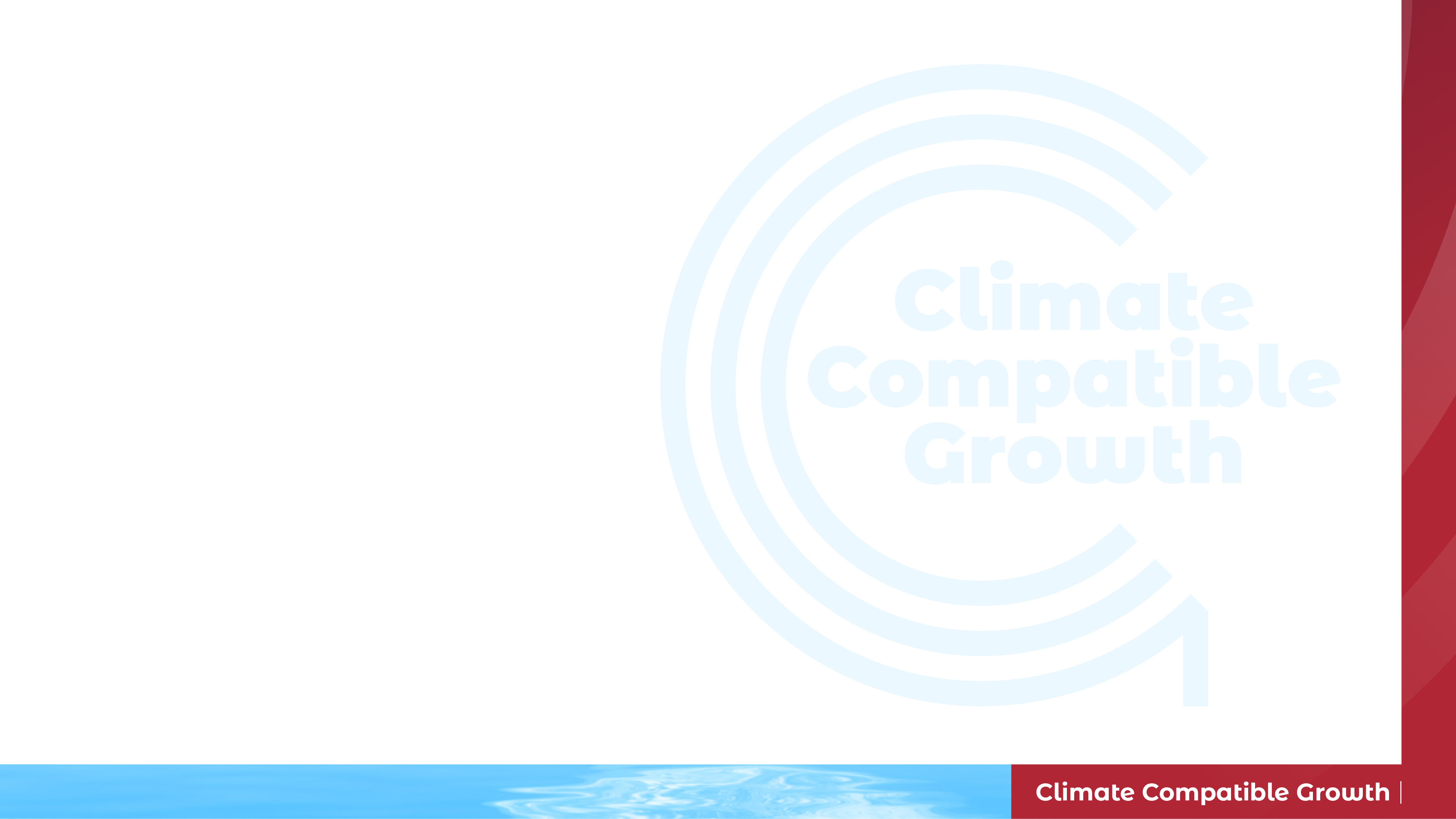 Lecture 10.3 References
Mendoza, D.L.; Bianchi, C.; Thomas, J.; Ghaemi, Z. Modeling County-Level Energy Demands for Commercial Buildings Due to Climate Variability with Prototype Building Simulations. World 2020, 1, 67-89. https://doi.org/10.3390/world1020007
Zhang, S.; Yang, F.; Liu, C.; Chen, X.; Tan, X.; Zhou, Y.; Guo, F.; Jiang, W. Study on Global Industrialization and Industry Emission to Achieve the 2 °C Goal Based on MESSAGE Model and LMDI Approach. Energies 2020, 13, 825. https://doi.org/10.3390/en13040825
Gitelman, L.; Magaril, E.; Kozhevnikov, M.; Rada, E.C. Rational Behavior of an Enterprise in the Energy Market in a Circular Economy. Resources 2019, 8, 73. https://doi.org/10.3390/resources8020073
20
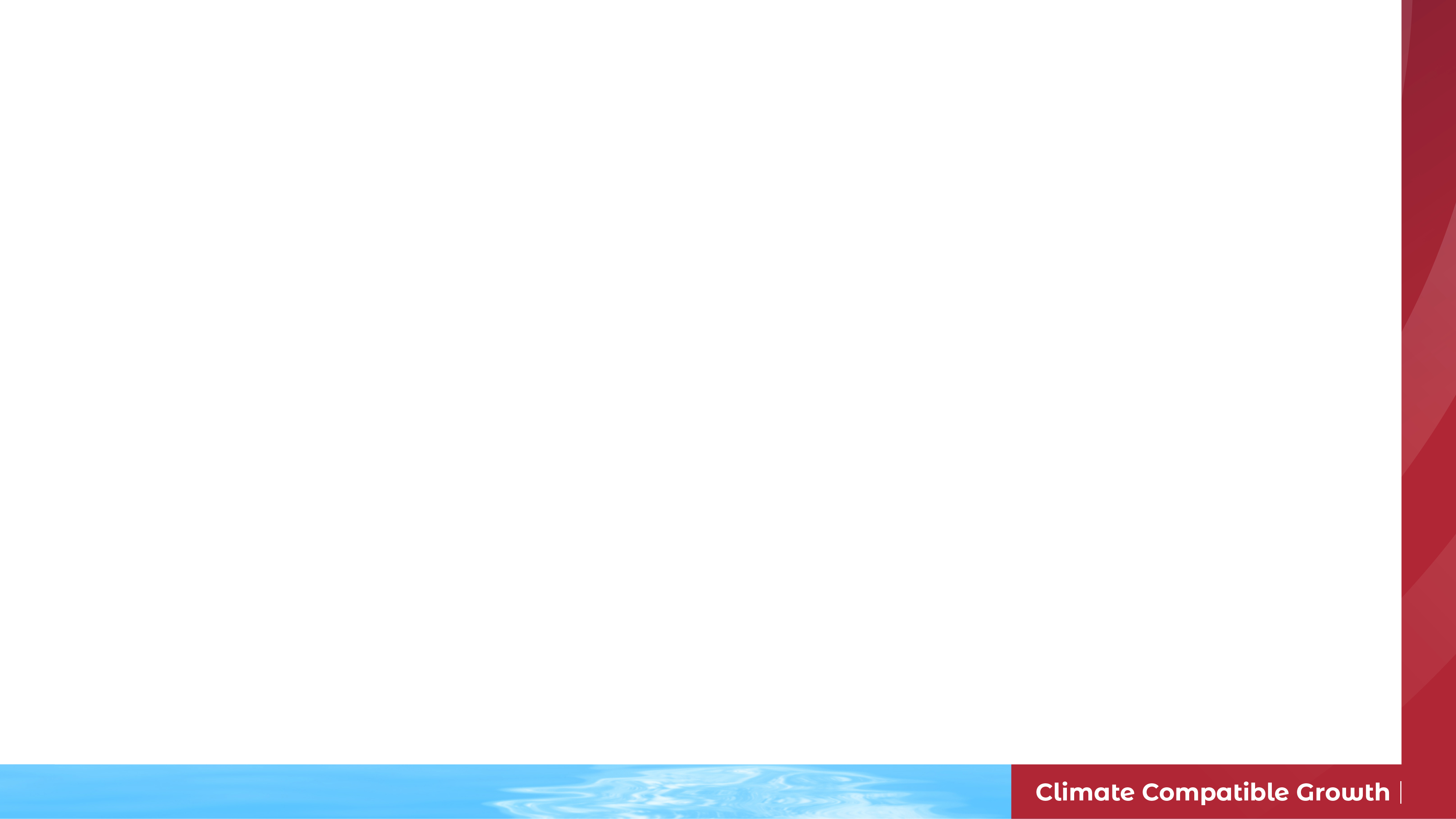 10.4 Electrification and Sector Coupling
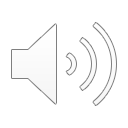 10.4.1 Residential Electricity Access
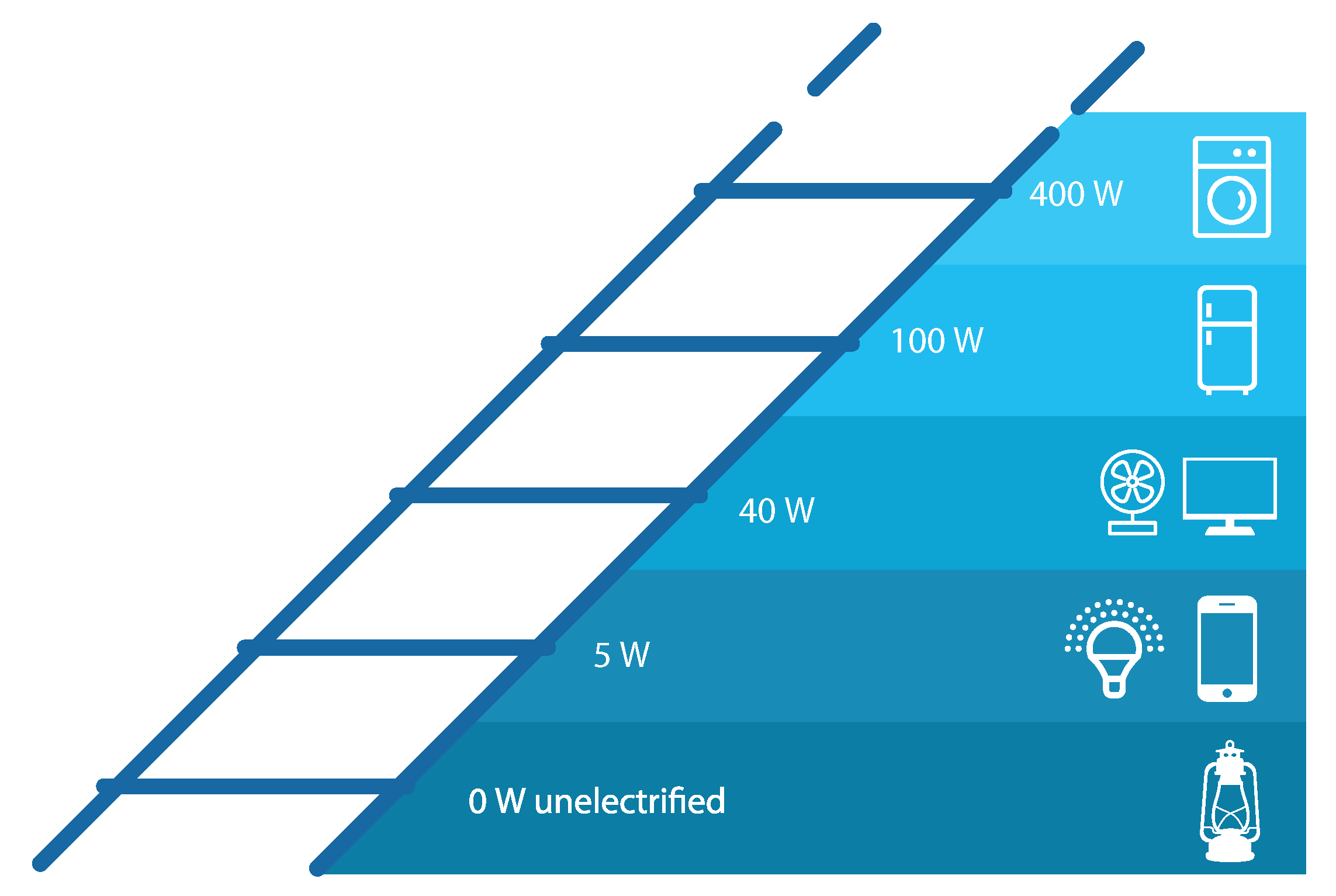 (Narayan et al. 2020, image licensed under CC BY 4.0)
21
[Speaker Notes: In this section we will look at the role of electrification in different sectors, as well as the concept of sector coupling. We will begin with residential electricity access. Nearly 840 million people do not have access to electricity, mainly in Sub-Saharan Africa. These people face many challenges due to lack of electricity access, including reduced opportunities for education and work, health impacts, reduced security, and reduced productivity. Universal access to affordable, reliable, and sustainable electricity is essential to achieving multiple Sustainable Development Goals. Electricity access can be defined in many ways, and it is important to recognize that there are different levels of access. One way of conceptualizing this is the electrification ladder shown on this slide. This shows the progression from a household with no electricity access to a household with sufficient supply to power lights and small devices, up to a household able to run a range of electrical appliances and devices with a greater electricity demand. The benefits brought by electricity access are dependent on which level of this ladder the household sits at. Achieving universal electricity access is no small task, and a range of energy models can be useful for informing policy and national electrification strategies, as discussed next.]
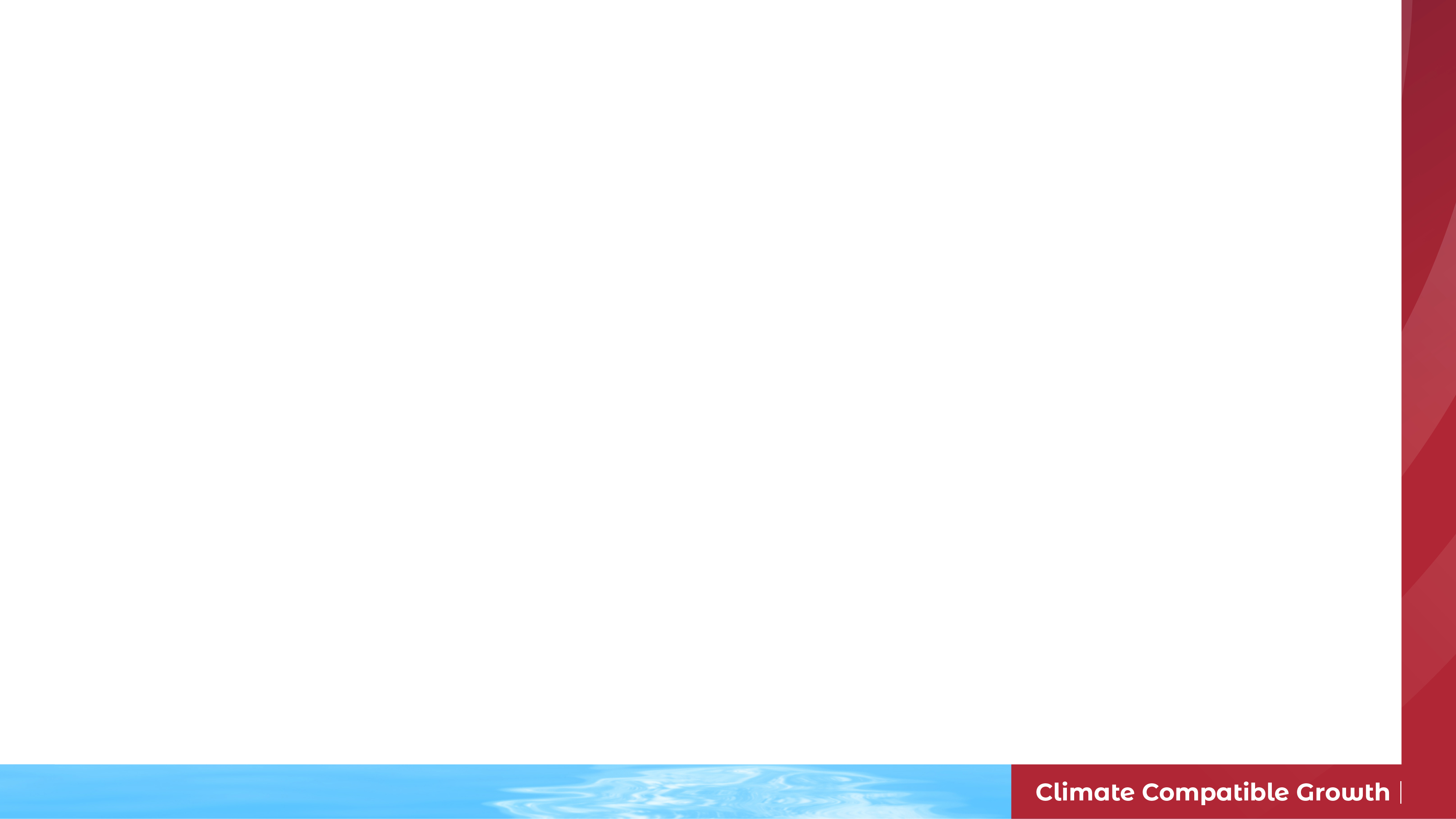 10.4 Electrification and Sector Coupling
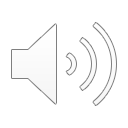 10.4.2 Pathways to Residential Electrification
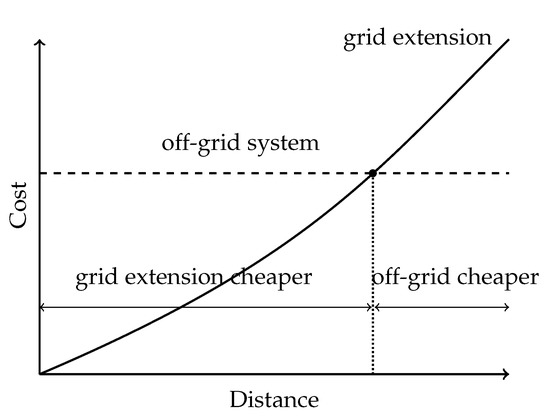 (Narayan et al. 2020, image licensed under CC BY 4.0)
22
[Speaker Notes: There are multiple options for providing residential electricity access, each with benefits and drawbacks. A key element of electrification strategies is the investment need. As seen on this graph, the most affordable option for electrification depends on the location of the household. Electrification strategies can be split into two broad categories: grid extension and off-grid solutions. We can see that grid extension is cheaper for locations up to a certain distance from the grid, beyond which off-grid solutions become more economical. As well as economics, it is important to consider the environmental implications of different options. If grid extension is used, the environmental implications will depend on the installed capacity of power plants in the country. For example, if the country is reliant on fossil power plants, electrification via grid extension would increase demand for electricity from these plants and likely increase emissions unless the on-grid power mix was changed. In contrast, off-grid solutions are now largely based on renewable resources. While off-grid diesel and petrol generators could be used, cost reductions mean that off-grid solar technologies, such as the Solar Home Systems and Solar PV Mini-Grids discussed in previous lectures, are increasingly economical. These solutions can provide sustainable electricity access and also increase energy security by reducing reliance on imported finite fossil fuels. Several types of energy modelling analysis can be useful for informing electrification strategies. Geospatial tools, such as the Global Electrification Platform, can be used to suggest the most cost-effective combination of grid extension and off-grid solutions, while tools such as OSeMOSYS can be used to compare the emissions and cost implications of different scenarios.]
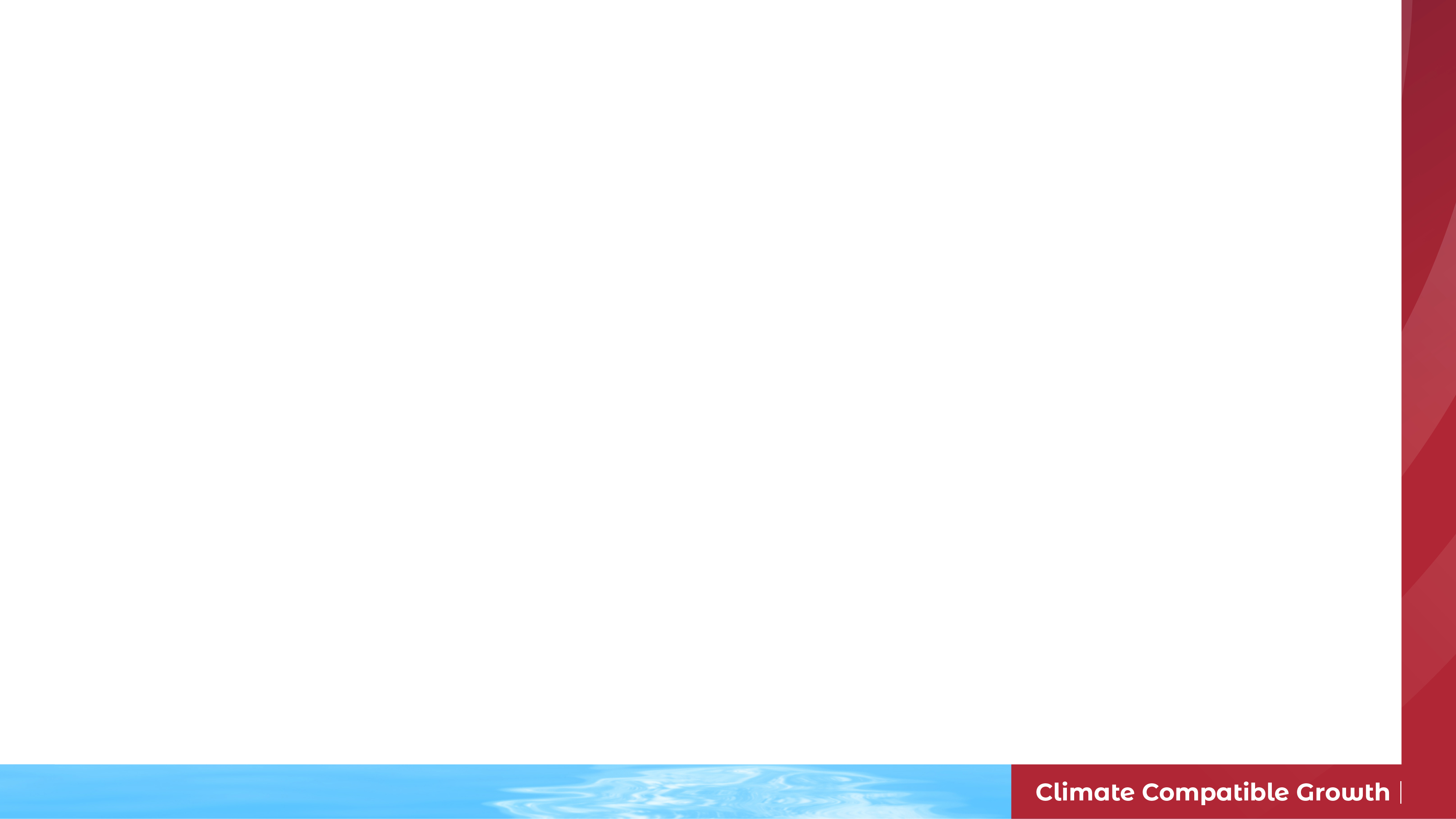 10.4 Electrification and Sector Coupling
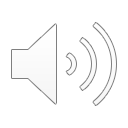 10.4.3 Electrification of Other Sectors
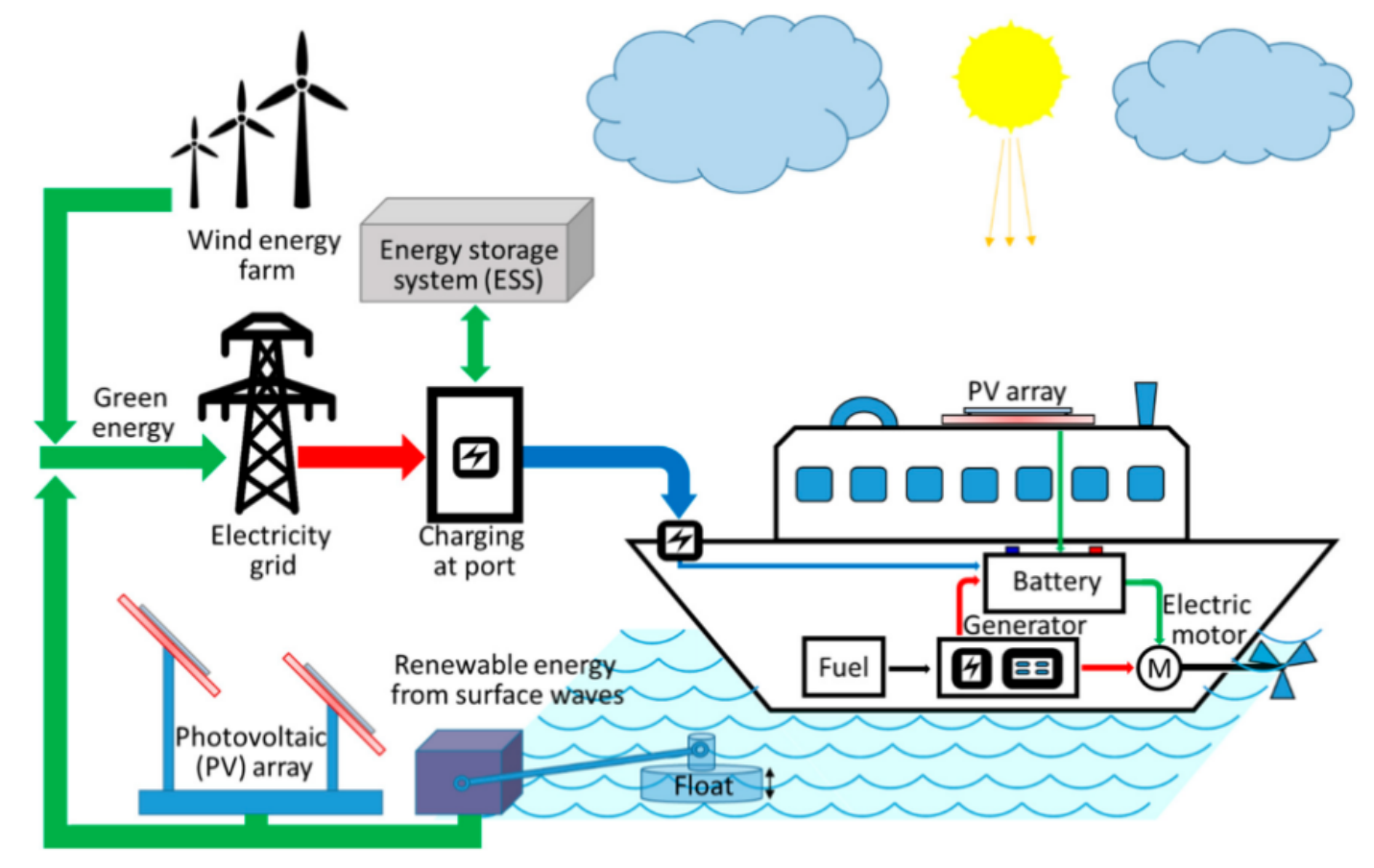 (Anwar et al. 2020, image licensed under CC BY 4.0)
23
[Speaker Notes: As countries around the world try to reduce their greenhouse gas emissions, electrification is likely to be increasingly important in all sectors of the economy. As we saw earlier in this lecture, innovation in the transport, industrial, and commercial sectors means that electric technologies are becoming more available and affordable. Electrification of end-use sectors provides a pathway for reducing fossil fuel demands, thereby reducing greenhouse gas emissions and increasing energy security. Some sectors and subsectors are likely to be easier to electrify than others. For example, within the transport sector, rapid progress on electric cars, motorcycles, and buses is paving the way for electrification, which is becoming increasingly economic. However, other transport modes, such as shipping, ferries, and aviation, are more difficult to electrify. The diagram on this slide shows one concept for decarbonizing ferry transport. Concepts like this, both for transport and industry, are likely to become more and more important as countries try to progress towards net zero emissions. This will require more innovation and research on key technologies such as battery storage and hydrogen production.]
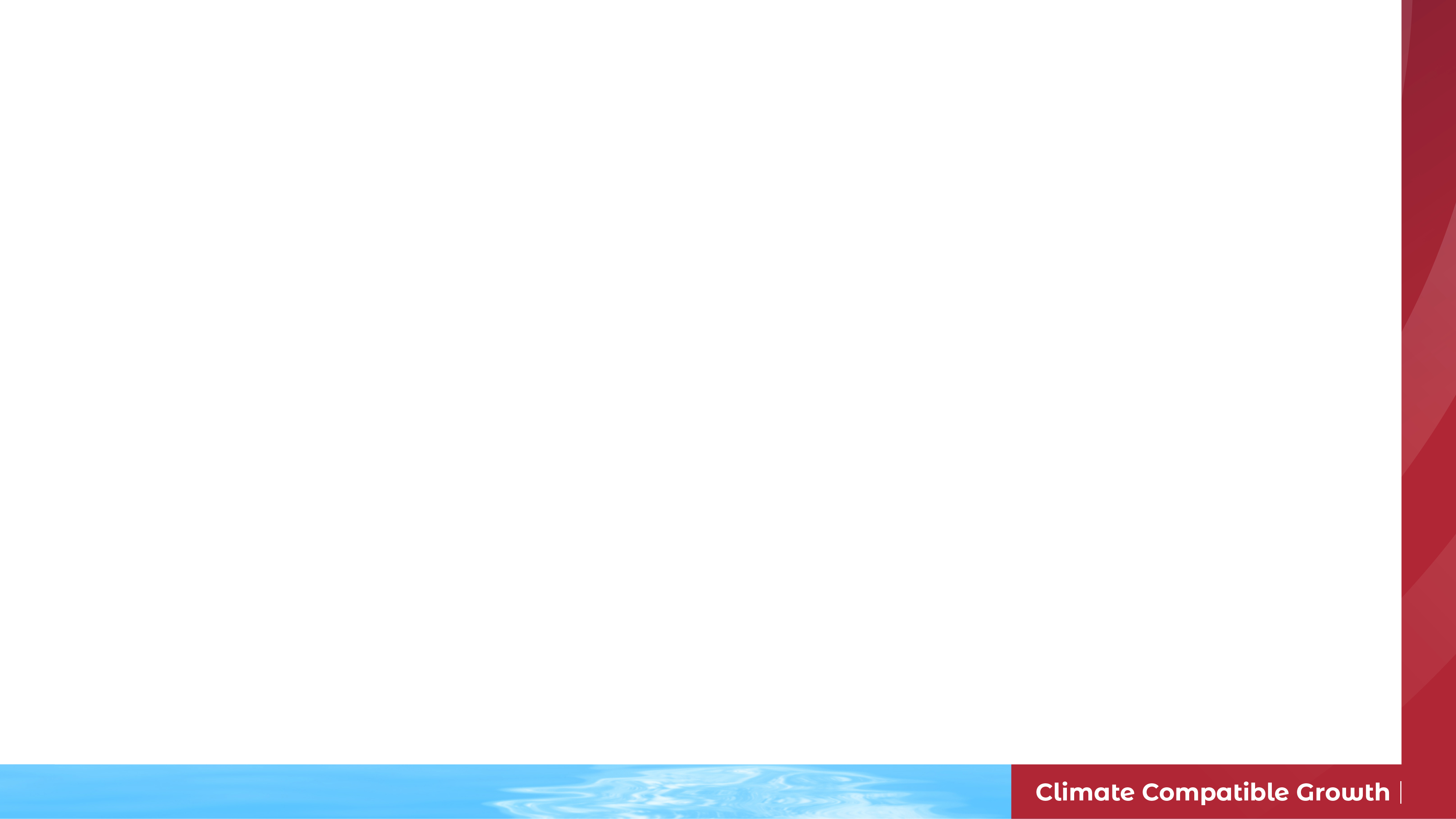 10.4 Electrification and Sector Coupling
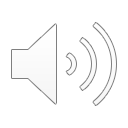 10.4.4 Introduction to Sector Coupling
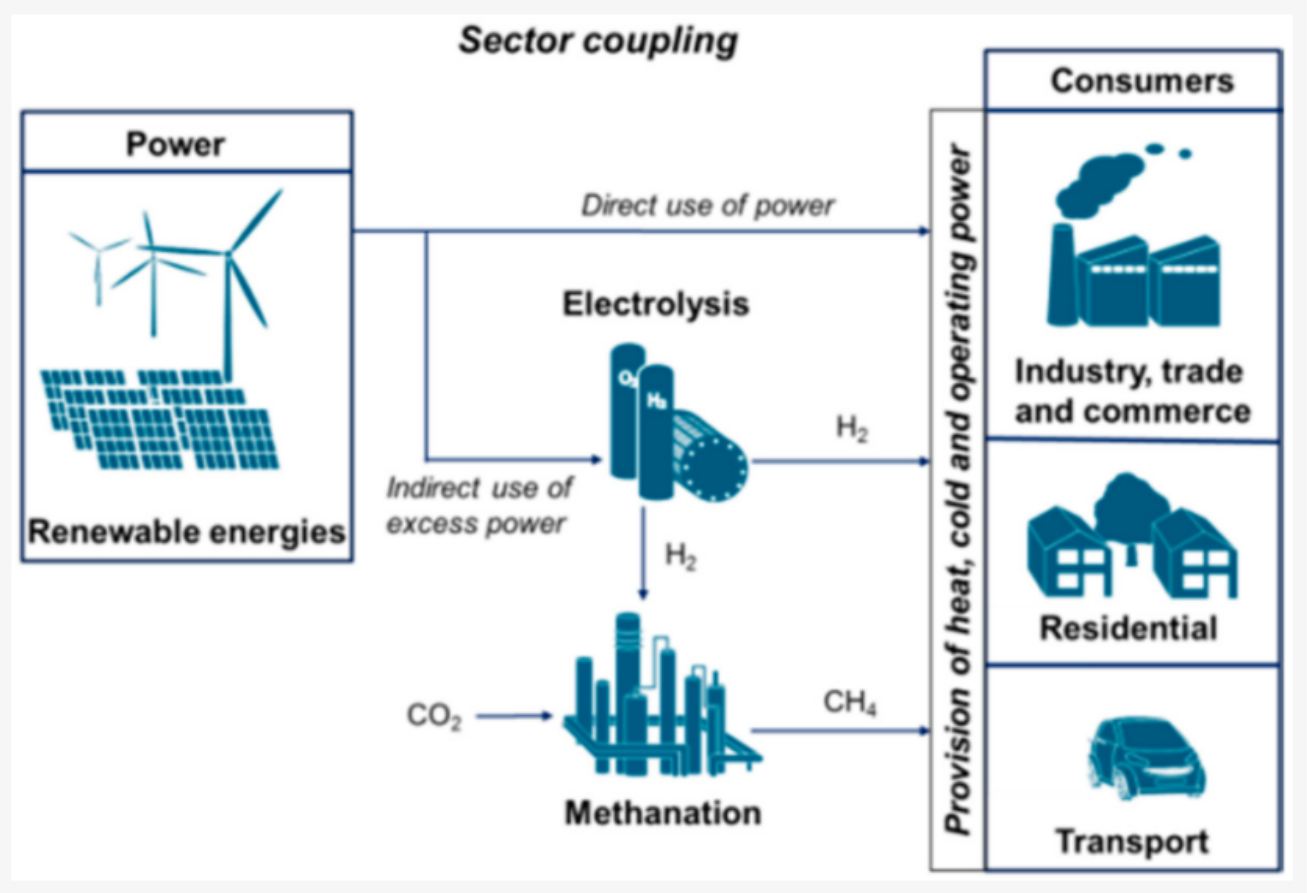 (Robinius et al. 2017, image licensed under CC BY 4.0)
24
[Speaker Notes: We have seen that pathways to meet global climate targets are reliant on increasing shares of renewable energy. However, we have also seen that this presents challenges, including the variable and inflexible nature of solar PV and wind technologies. One concept that could help to mitigate the problems caused by this variability and inflexibility is sector coupling. Sector coupling refers to connecting energy demands and processes across different sectors and increasing the efficiency and flexibility of energy use. This could allow renewable energy to be used in all sectors. This is a complex concept; however, we can look at an example of an important process for sector coupling, which is power to gas conversion. When renewable resources are abdundantly available, excess electricity could be used to produce hydrogen and methane. This enables the energy to be stored for later use across multiple sectors. This would allow sectors that are difficult to electrify, such as the industrial sector, to still be based on renewable energy, and allow low-carbon energy to be available even when renewable resource availability is low.]
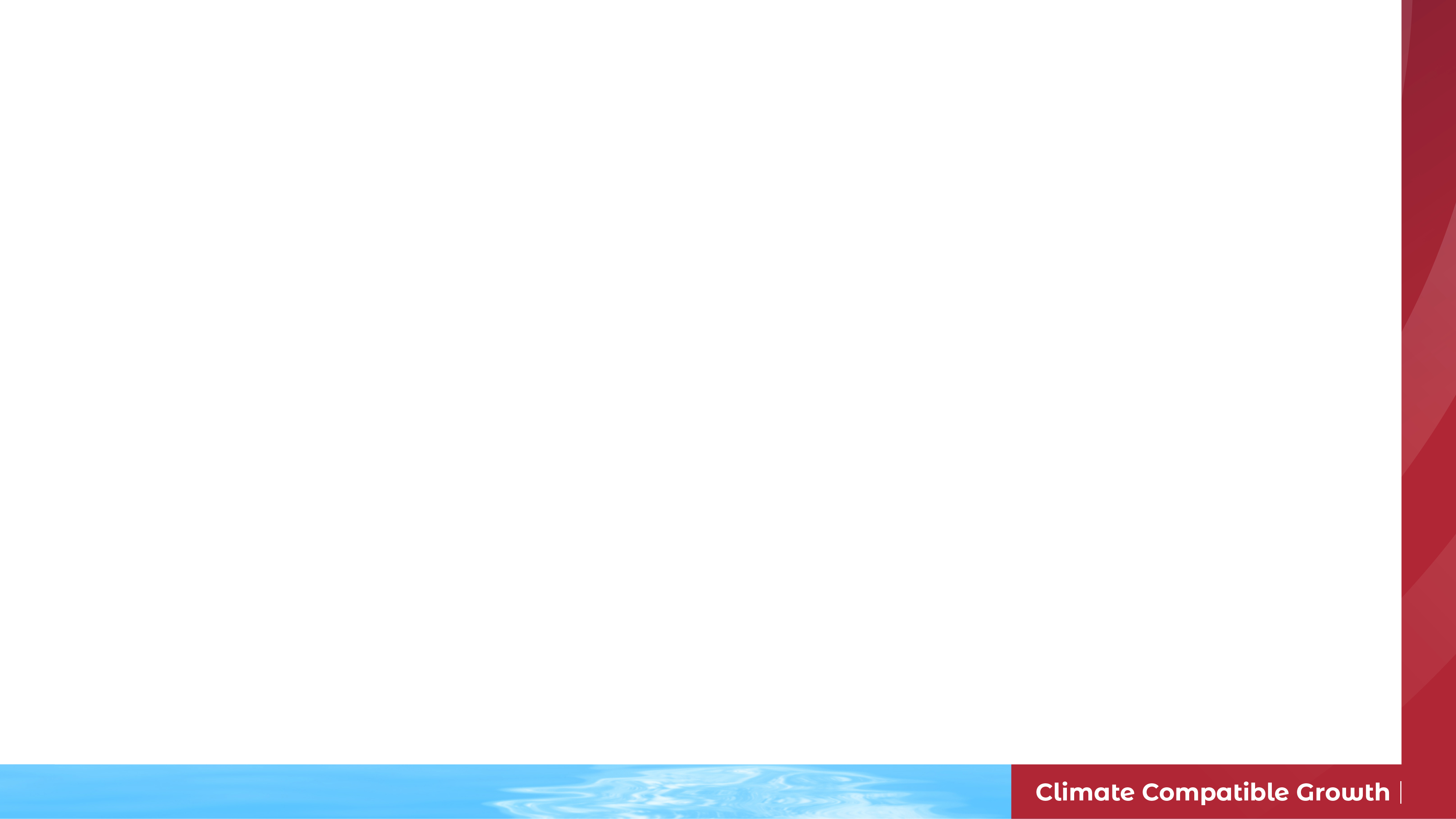 10.4 Electrification and Sector Coupling
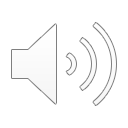 10.4.5 Challenges and the Energy Trilemma
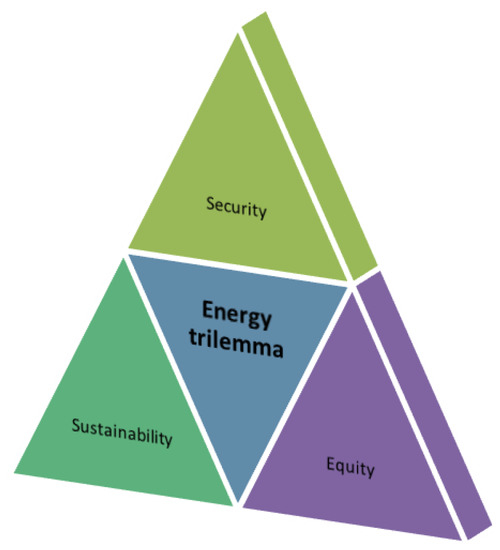 (Sanchez-Duran et al. 2020, image licensed under CC BY 4.0)
25
[Speaker Notes: As we have seen in this lecture, there are several challenges associated with electrification. These include the fact that some processes are difficult to electrify and also the cost burden of increasing electricity access and transforming end-use sectors. The concept of sector coupling also faces challenges, including the changes in policy and market structures that would be needed. In energy planning, it is useful to think of the energy trilemma, shown in this slide. This concept refers to the idea that there are three core issues that must be considered, which are security, sustainability, and equity. Security in this case refers to the security of energy supply, which is affected by a country's reliance on imported fuels as well as the reliability of their supply. Equity refers to the idea that everyone should have access to affordable energy in order to support quality of life. Finally, sustainability represents the need to minimize environmental impacts and use of finite resources. It can be challenging to design solutions and energy plans that meet all of these requirements; however, advances in the performance, accessibility, and availability of renewable energy technologies now provide a pathway for progress in all of these areas. In addition, energy modelling tools can help analysts to understand how and when these technologies can be economically implemented.]
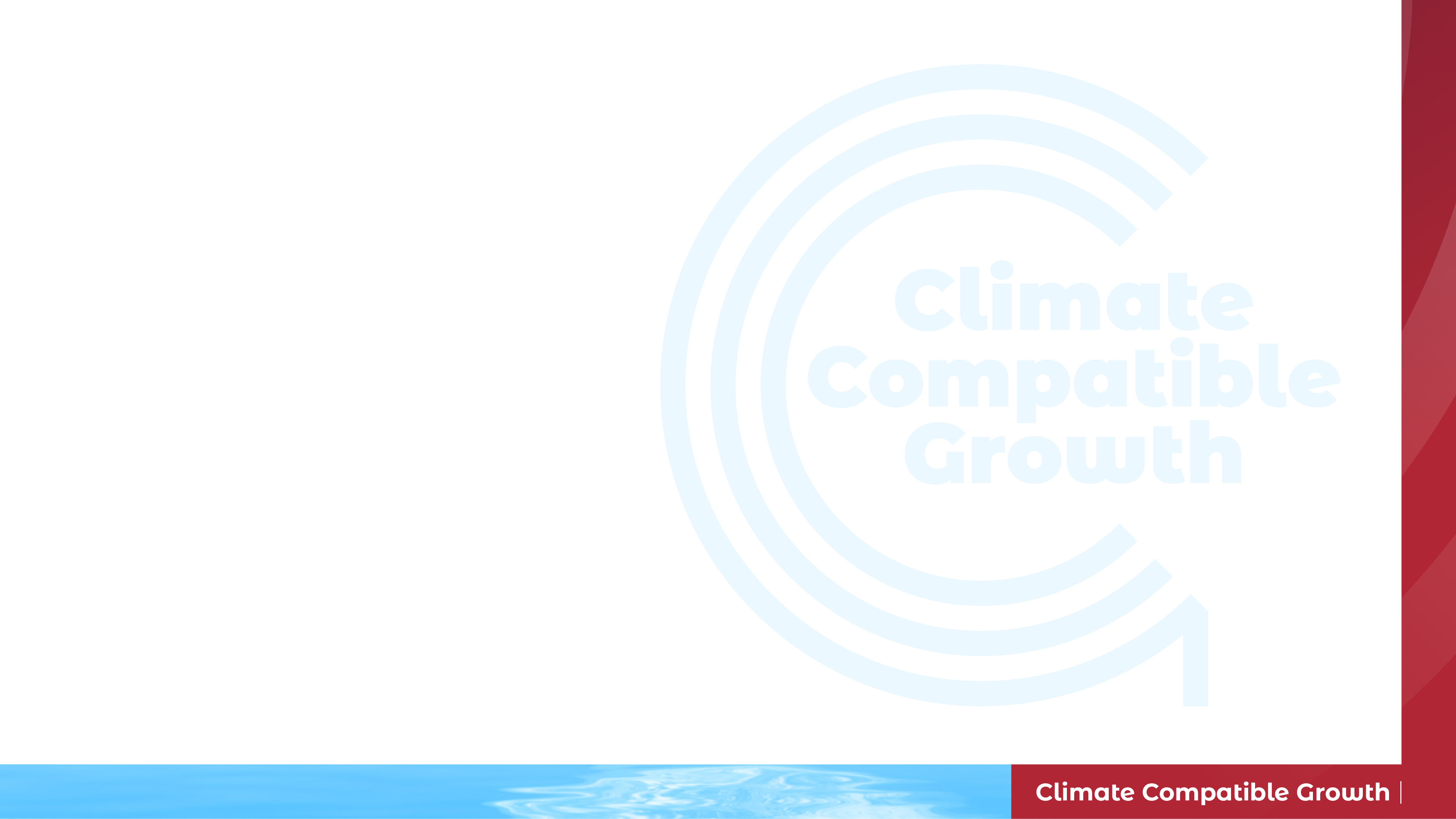 Lecture 10.4 References
Narayan, N.; Vega-Garita, V.; Qin, Z.; Popovic-Gerber, J.; Bauer, P.; Zeman, M. The Long Road to Universal Electrification: A Critical Look at Present Pathways and Challenges. Energies 2020, 13, 508. https://doi.org/10.3390/en13030508
Anwar, S.; Zia, M.Y.I.; Rashid, M.; Rubens, G.Z.d.; Enevoldsen, P. Towards Ferry Electrification in the Maritime Sector. Energies 2020, 13, 6506. https://doi.org/10.3390/en13246506
Robinius, M.; Otto, A.; Heuser, P.; Welder, L.; Syranidis, K.; Ryberg, D.S.; Grube, T.; Markewitz, P.; Peters, R.; Stolten, D. Linking the Power and Transport Sectors—Part 1: The Principle of Sector Coupling. Energies 2017, 10, 956. https://doi.org/10.3390/en10070956 
Sánchez-Durán, R.; Luque, J.; Barbancho, J. Long-Term Demand Forecasting in a Scenario of Energy Transition. Energies 2019, 12, 3095. https://doi.org/10.3390/en12163095
26
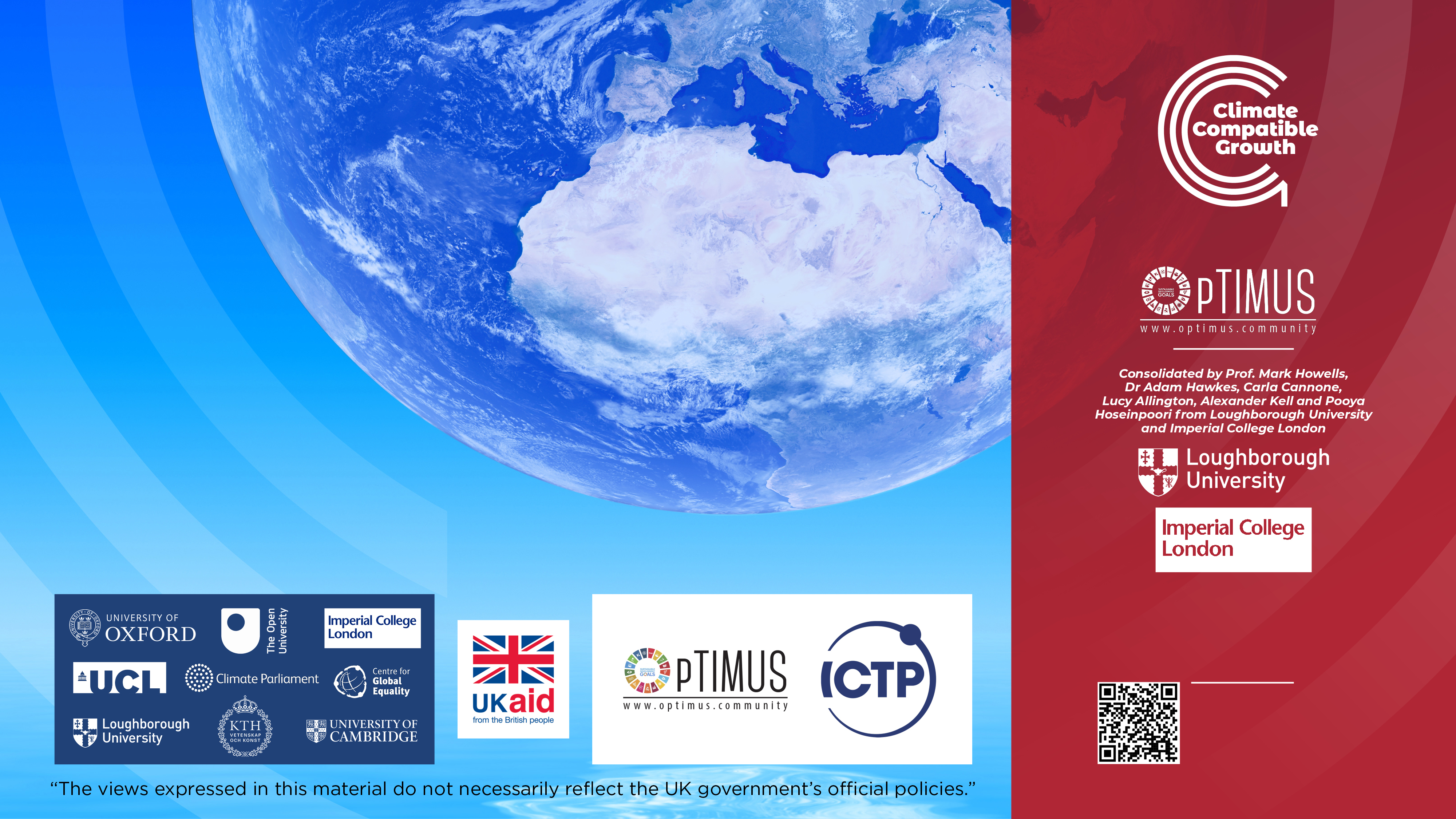 Please use the following citation: Allington L., Cannone C., Hoseinpoori P., Kell A., Taibi E., Fernandez C. 
Hawkes A., Howells M., 2021. Lecture 10: Energy and Flexibility Modelling. Release Version 1.0. [online presentation]. Climate Compatible Growth Programme and the International Renewable Energy Agency
Take Quiz
CCG courses (this will take you to the website link http://www.ClimateCompatibleGrowth.com/teachingmaterials)